Ôn tập học kỳ 1
Ôn tập học kỳ 1
Toán
Toán
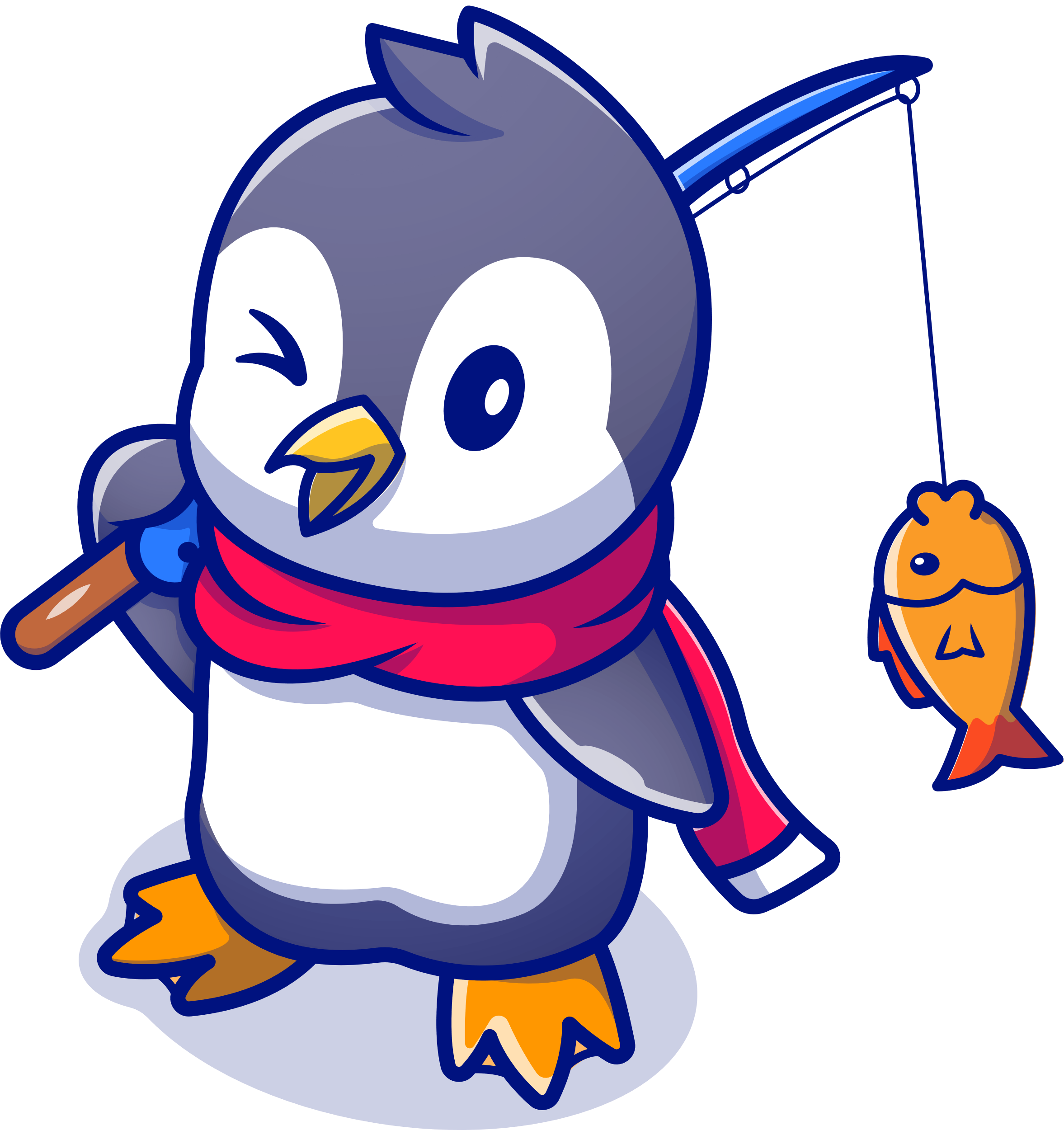 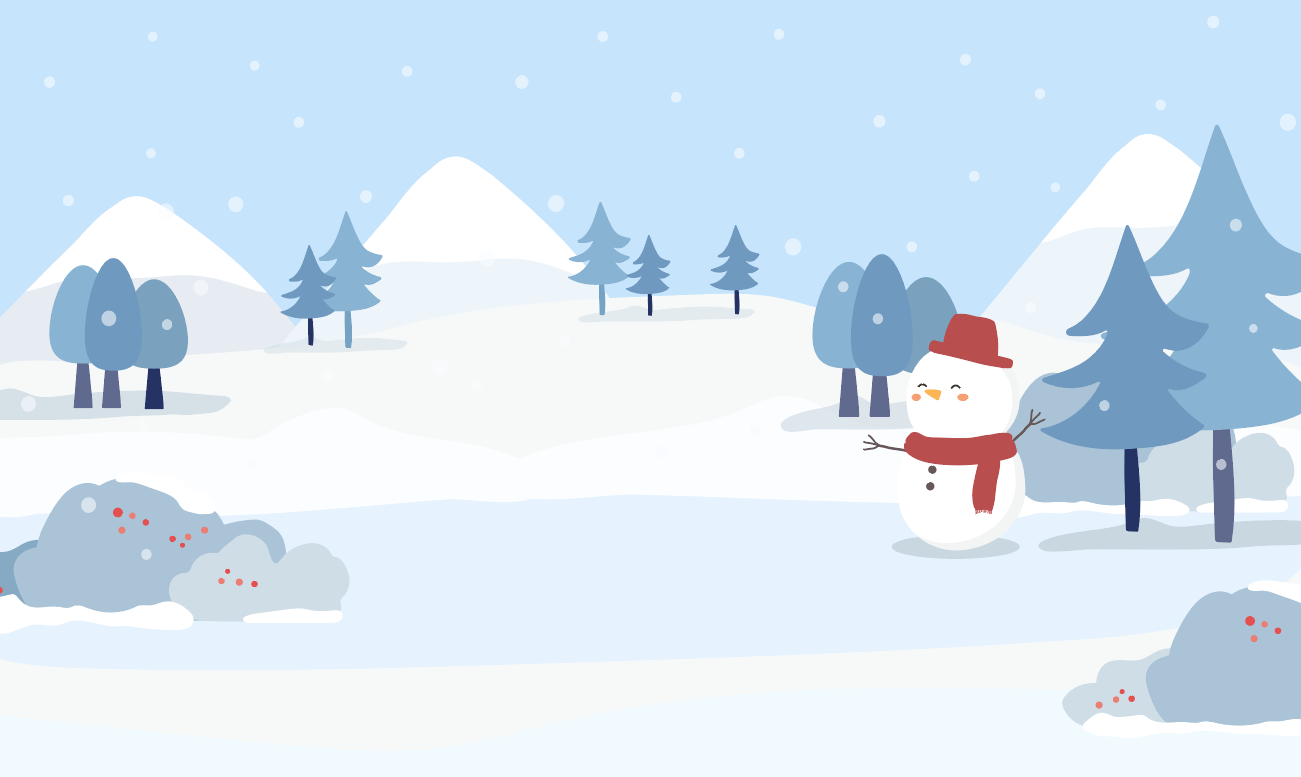 Thứ … ngày … tháng … năm …
ÔN TẬP HÌNH HỌC 
VÀ ĐO LƯỜNG
Toán
Toán
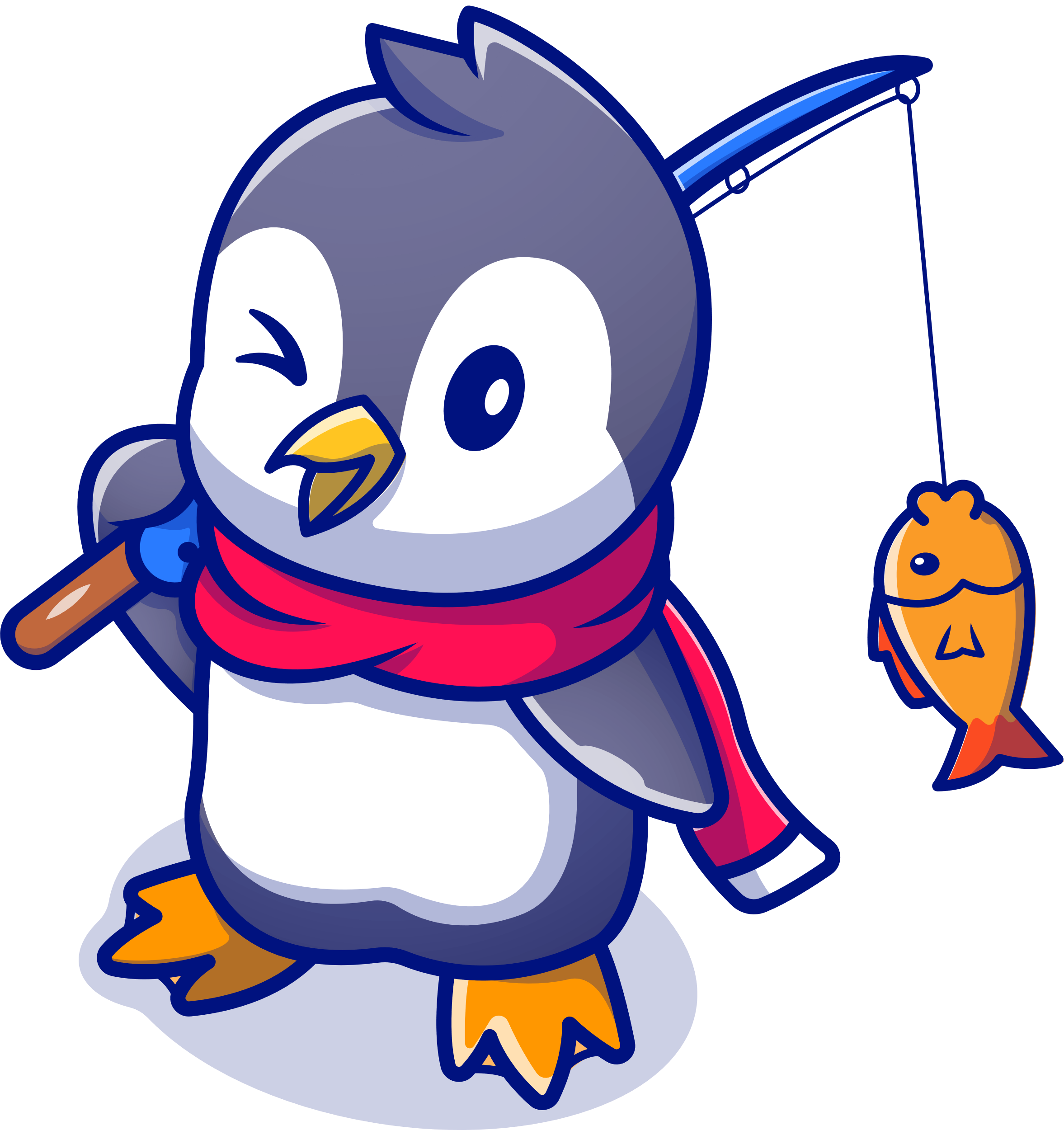 Tiết 1
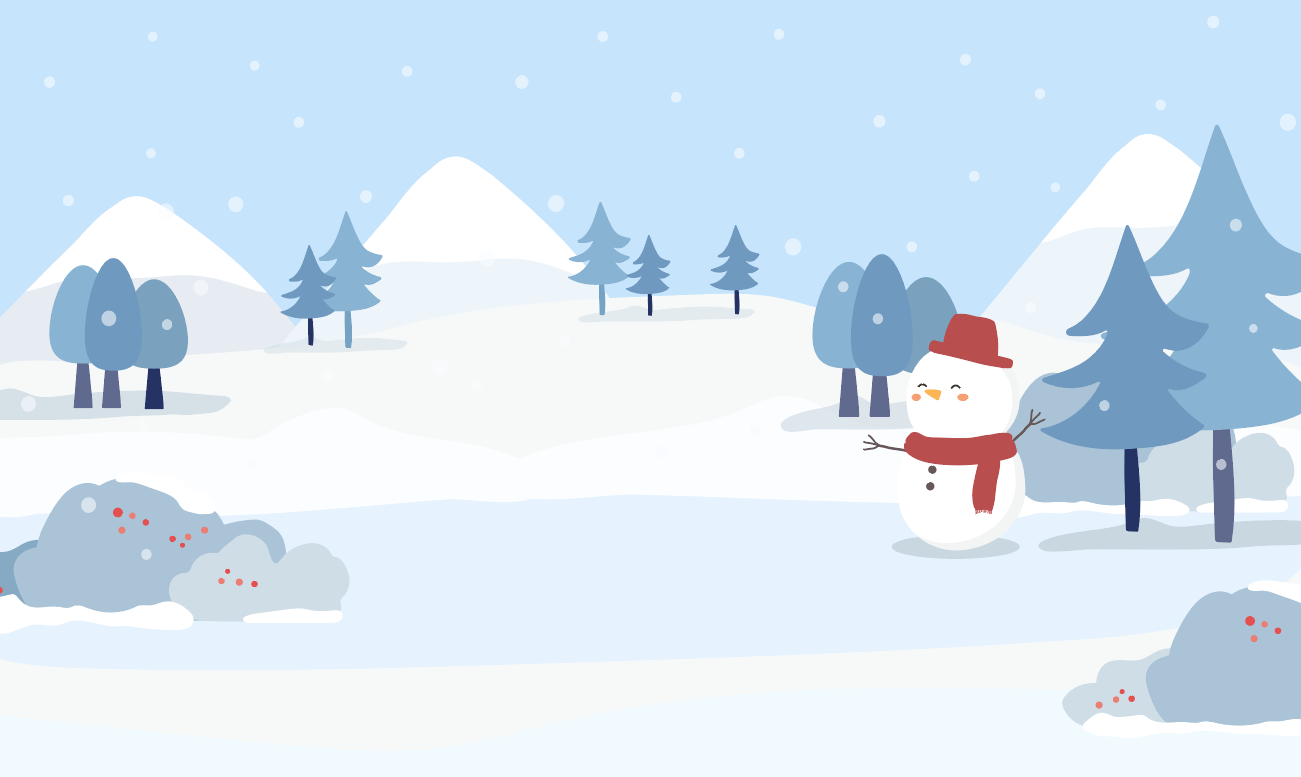 Kiến thức, kĩ năng:
MỤC TIÊU
Ôn tập hình học và đo lường:
	Hệ thống các kiến thức về các hình đã học, vẽ hình, xếp hình.
	Hệ thống các đơn vị đo độ dài, giải quyết các vấn đề đơn giải liên quan đến độ dài.
	Xem giờ, đọc nhiệt kế.
01
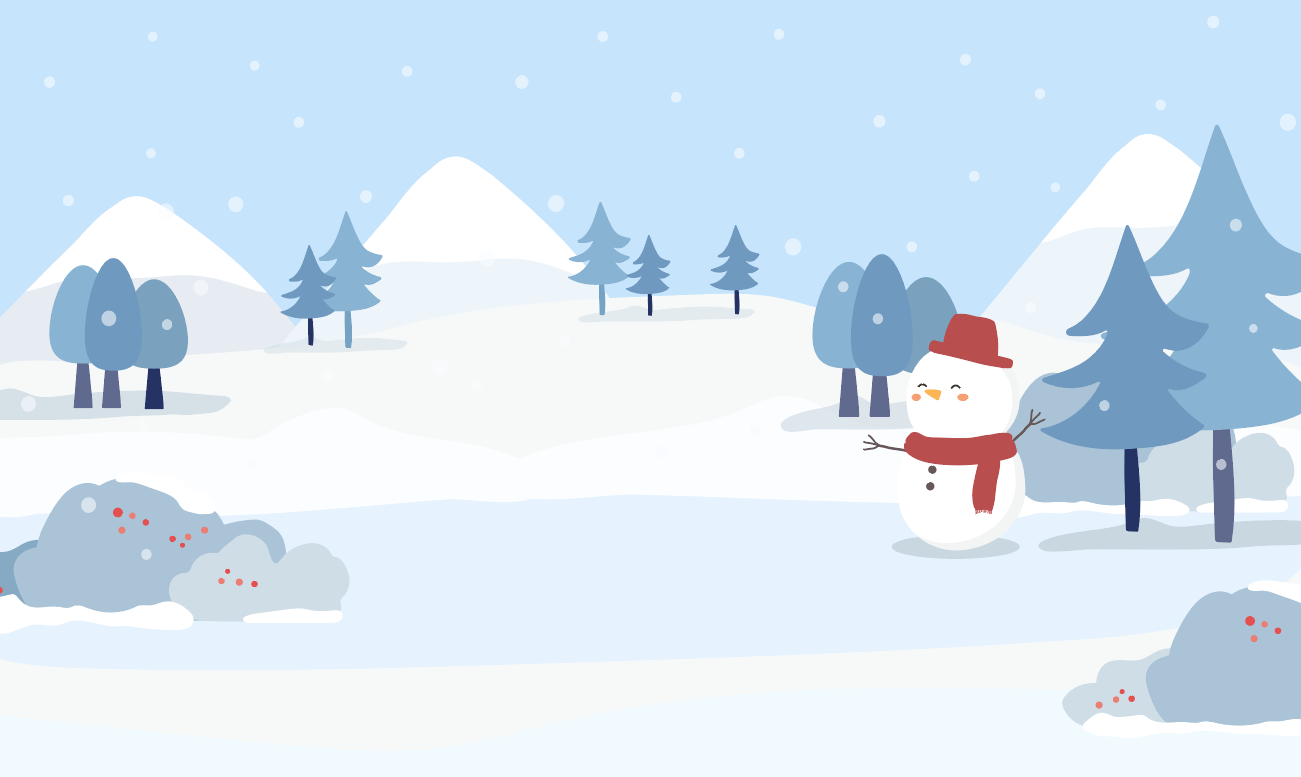 Năng lực chú trọng:
03
MỤC TIÊU
Tư duy và lập luận toán học; mô hình hóa toán học; giao tiếp toán học, sử dụng công cụ, phương tiện toán học; giải quyết vấn đề toán học.
Tích hợp: Toán học và cuộc sống, Tự nhiên và Xã hội, Tiếng Việt.
Phẩm chất: yêu nước chăm chỉ, trách nhiệm.
02
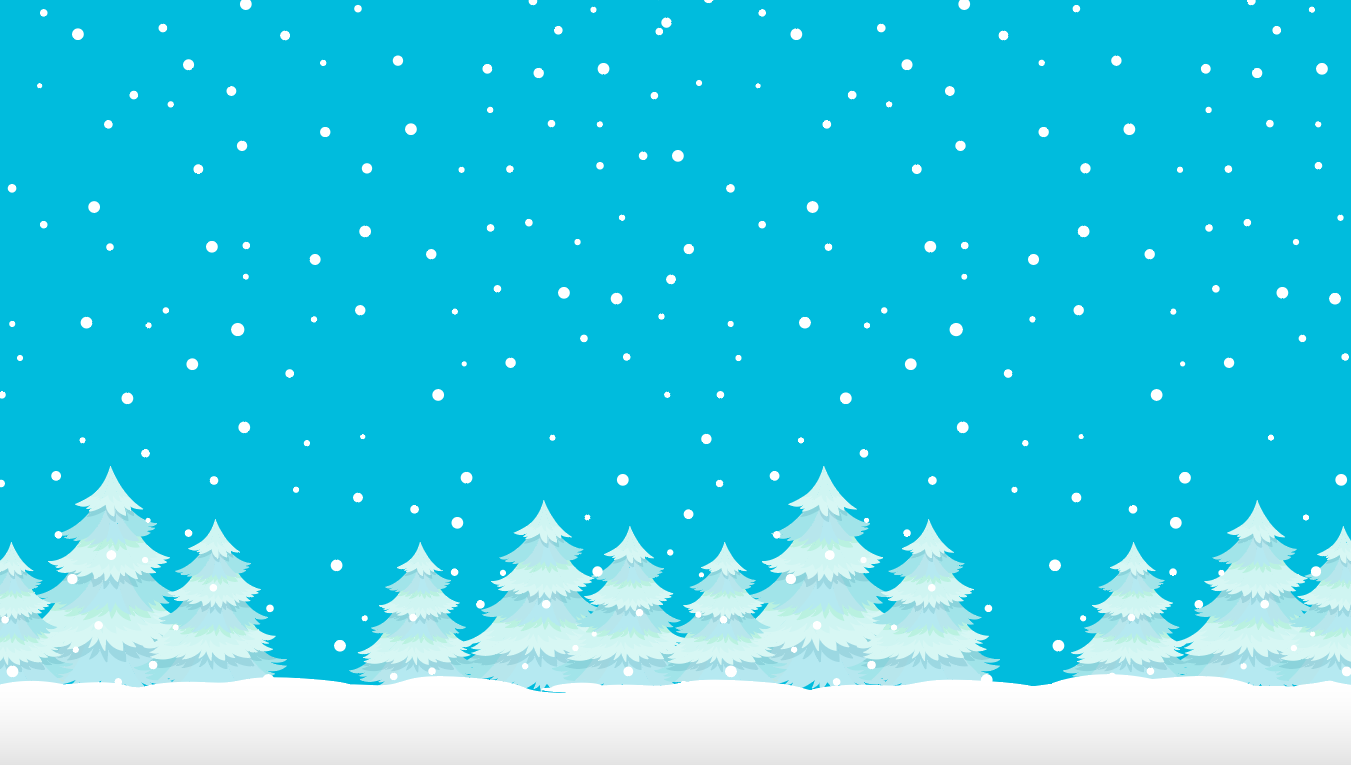 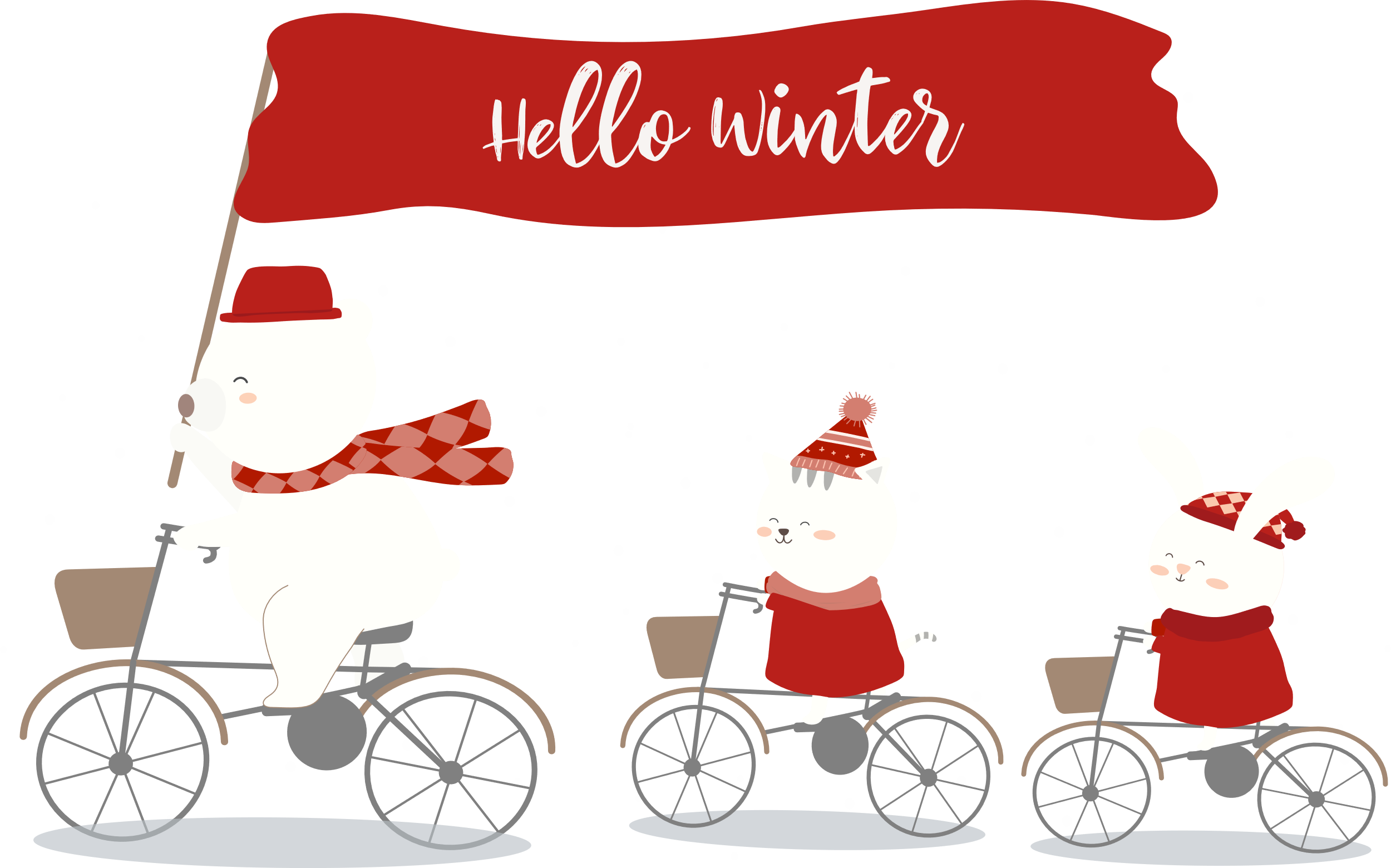 Khởi Động
Trí nhớ siêu phàm
Các nhóm 4 cùng nhau thảo luận và ghi kết quả vào bảng con “Kể tên các hình học mà em đã học”.
Nhóm nào kể được nhiều và chính xác nhất sẽ giành chiến thắng.
Luật chơi
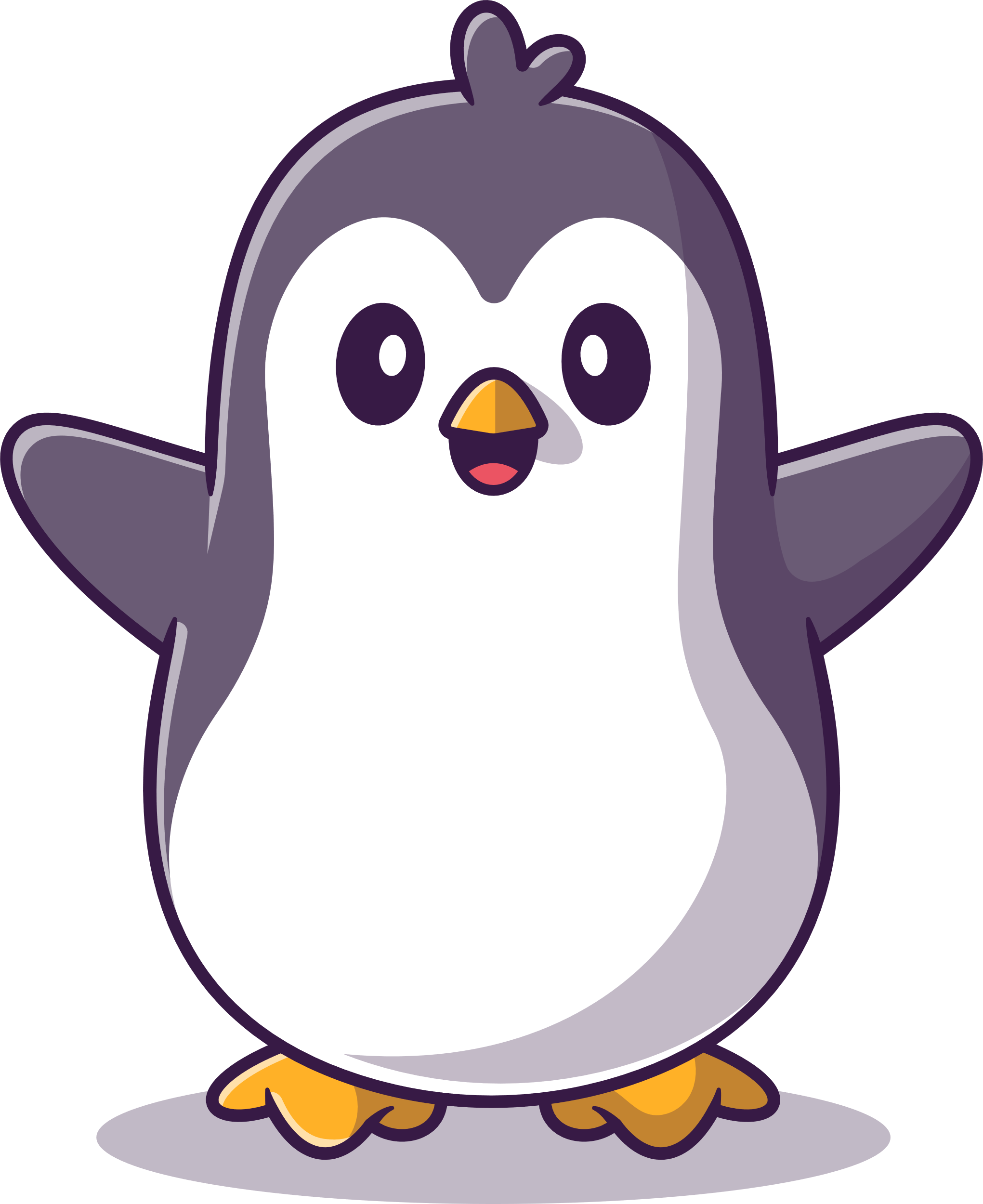 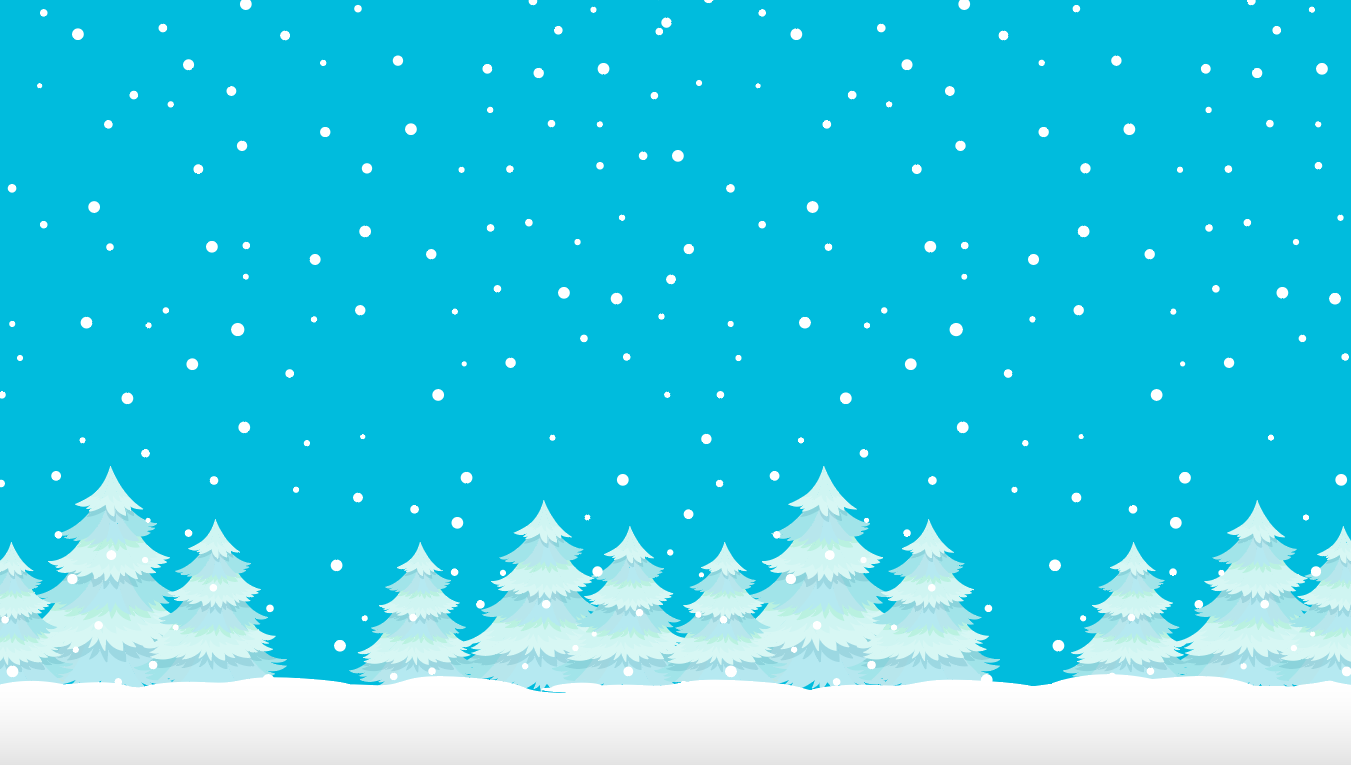 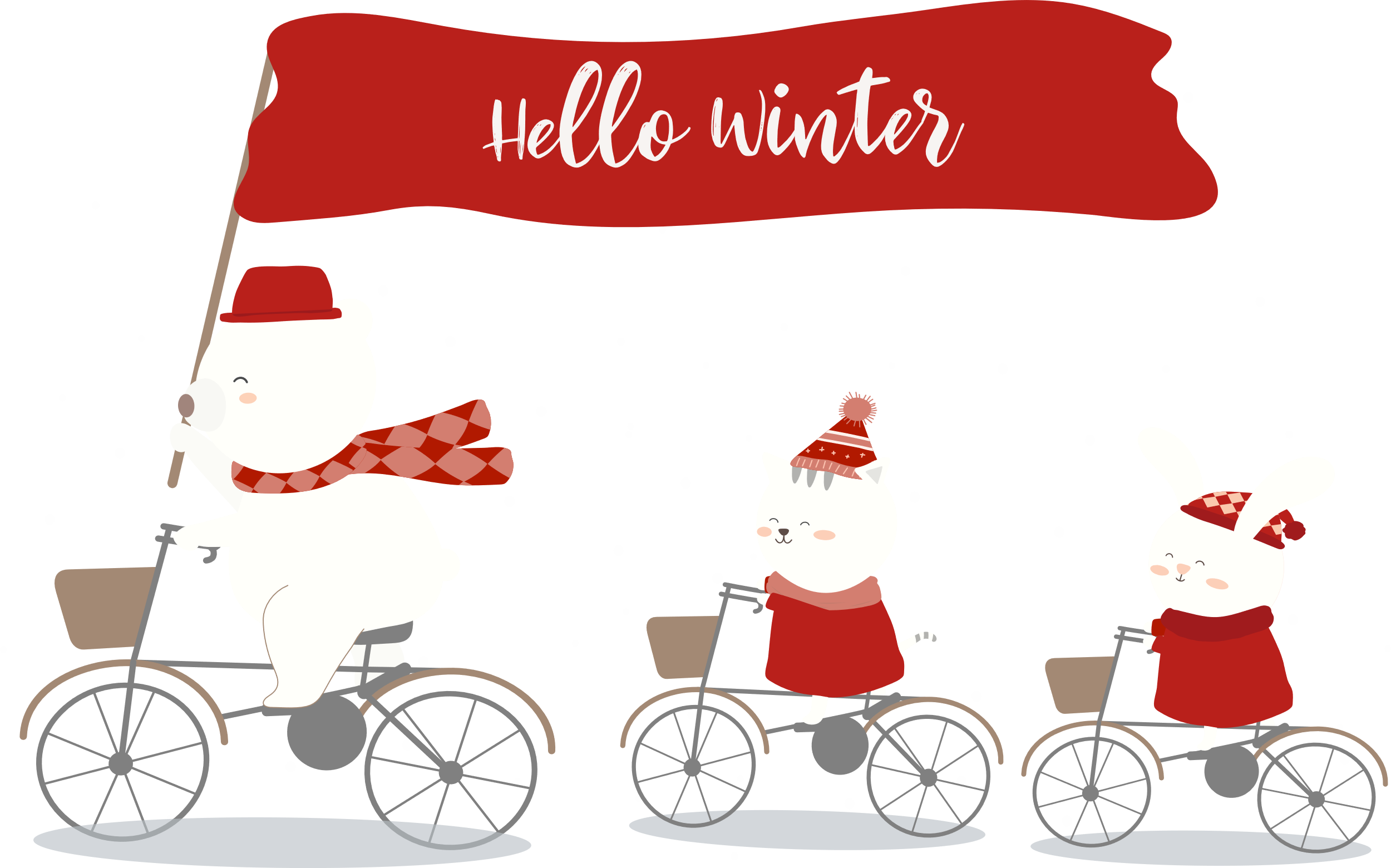 Luyện Tập
Hôm nay, mình chuẩn bị đi câu cá các bạn hãy cùng mình tham gia hoạt động này nhé!
Đầu tiên, các bạn hãy giúp mình thu thập dụng cụ câu cá nhé!
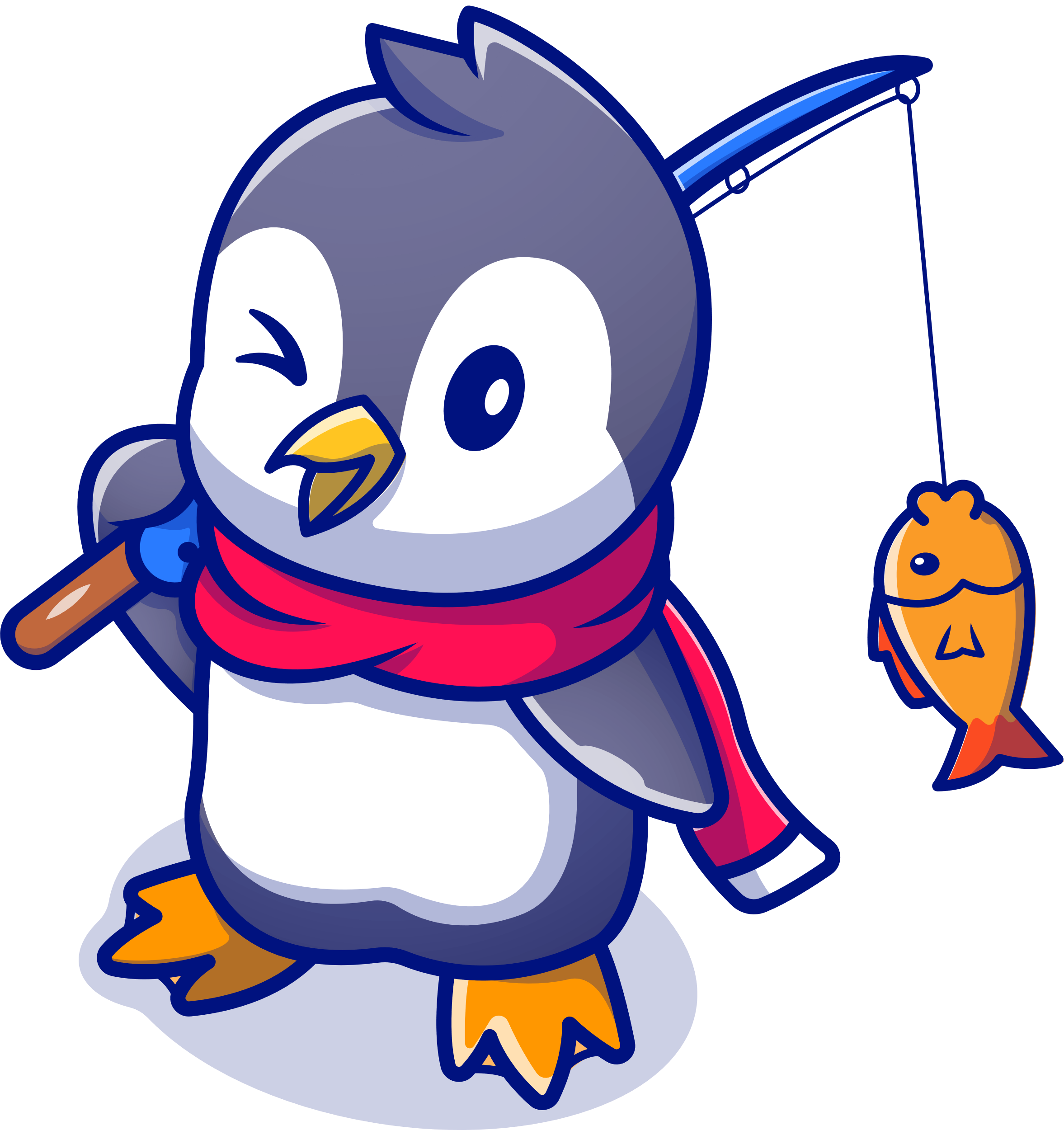 Thu thập cần câu
Quan sát các hình bên:
1
a) Gọi tên các hình.
b) Các hình nào có đúng 4 đỉnh, 4 cạnh?
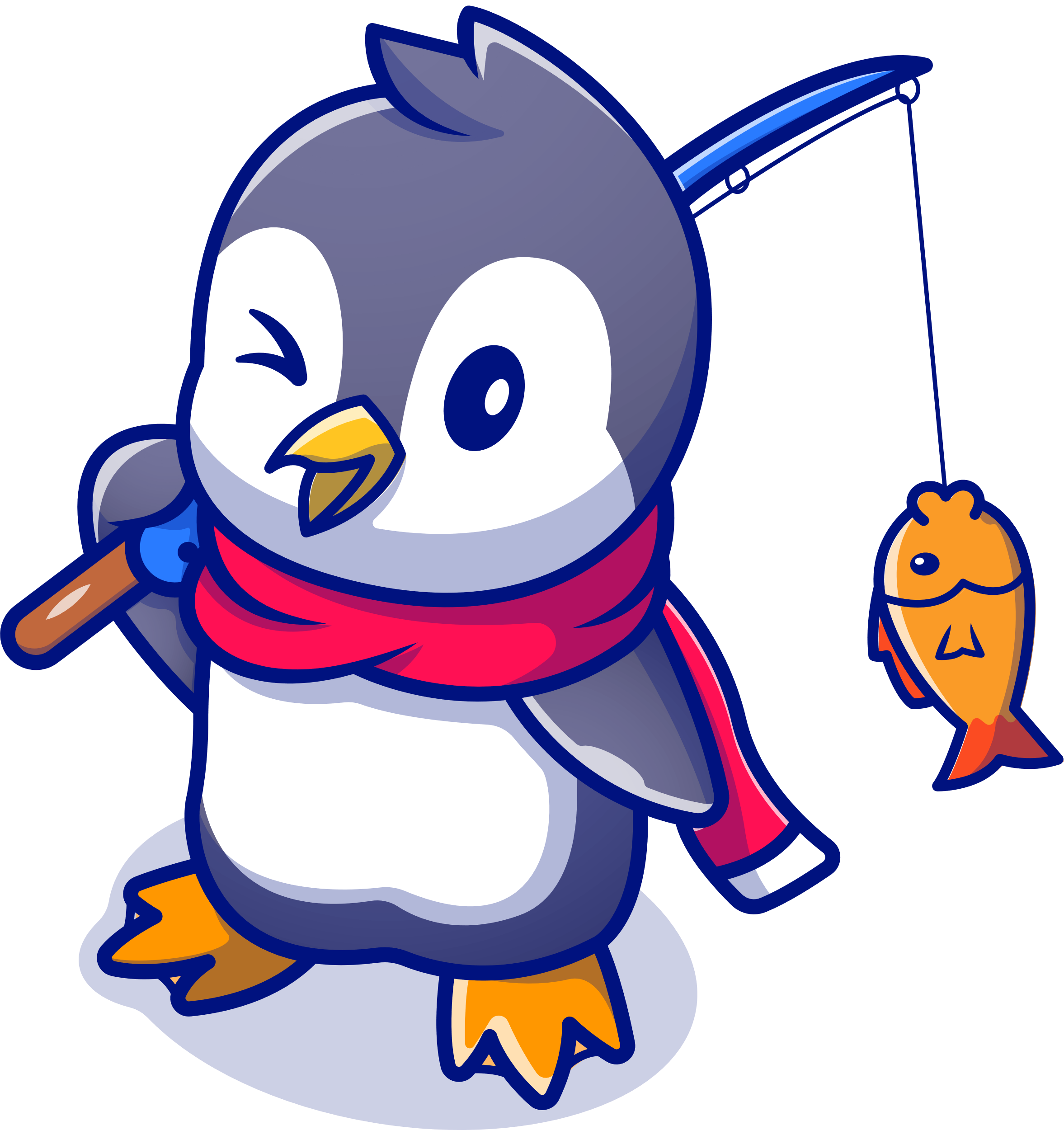 c) Các hình nào có 12 cạnh, 6 mặt?
Thảo luận nhóm đôi
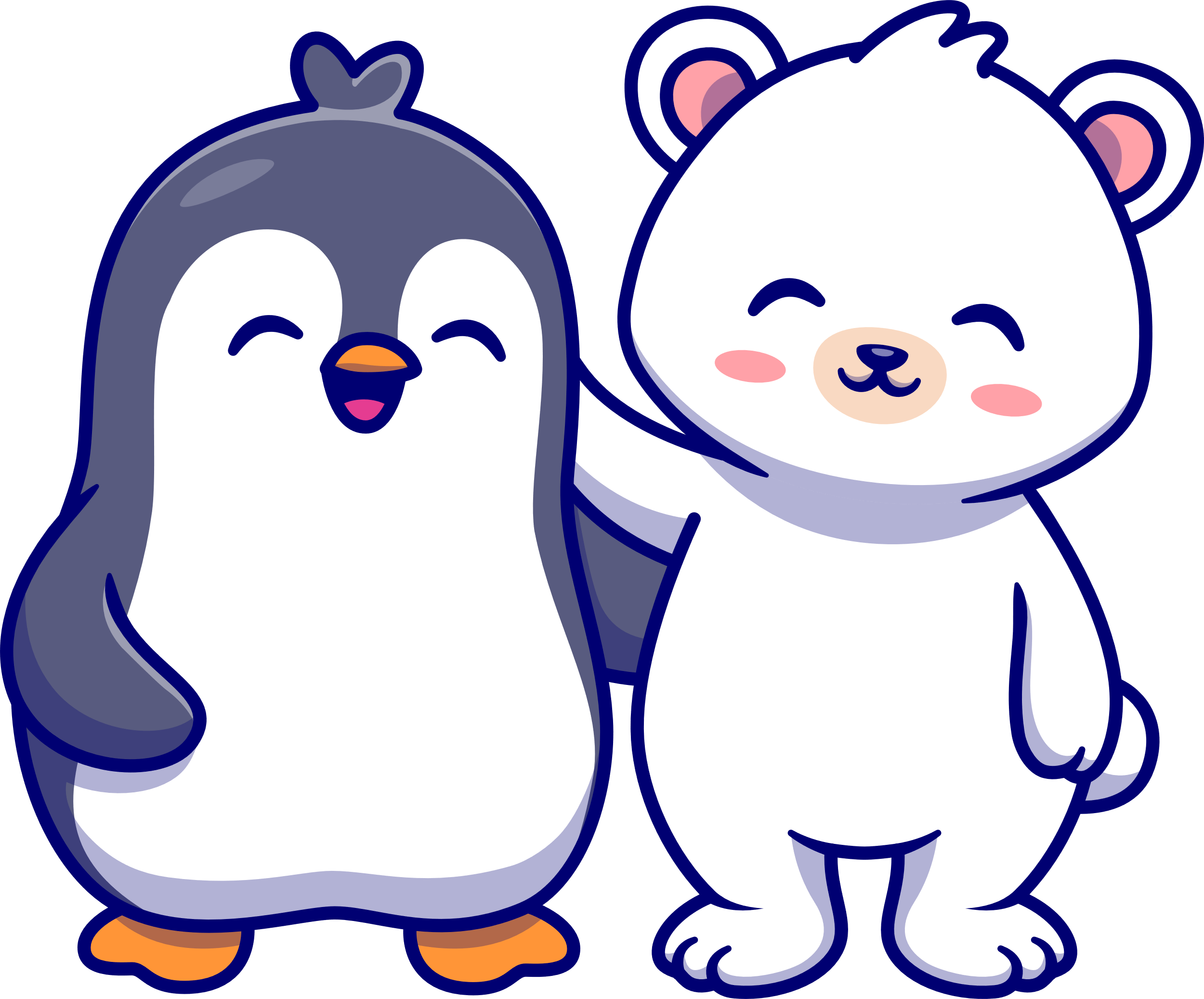 Chia sẻ trước lớp
Đại diện nhóm trình bày kết quả thảo luận.
Các nhóm còn lại lắng nghe – góp ý – bổ sung.
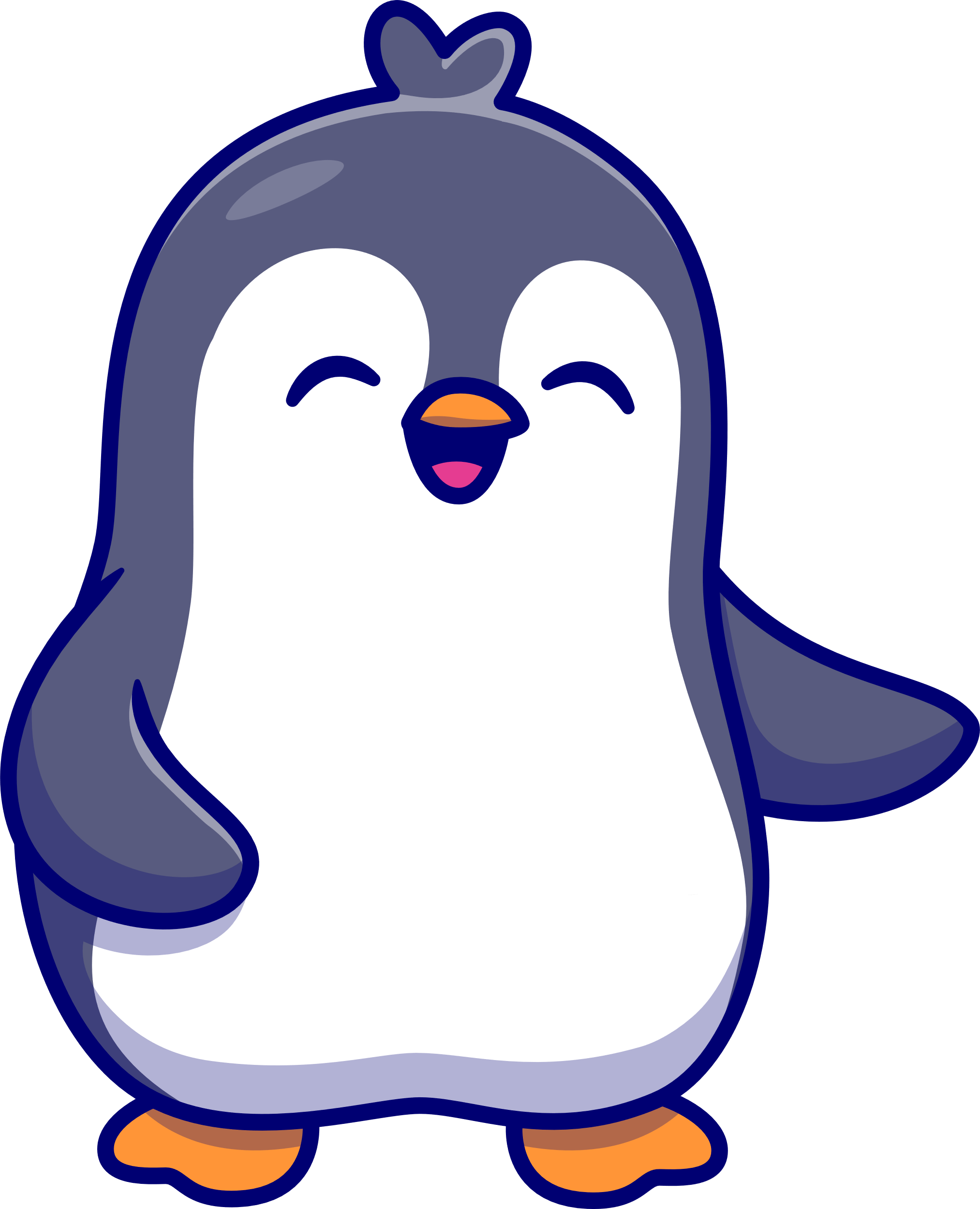 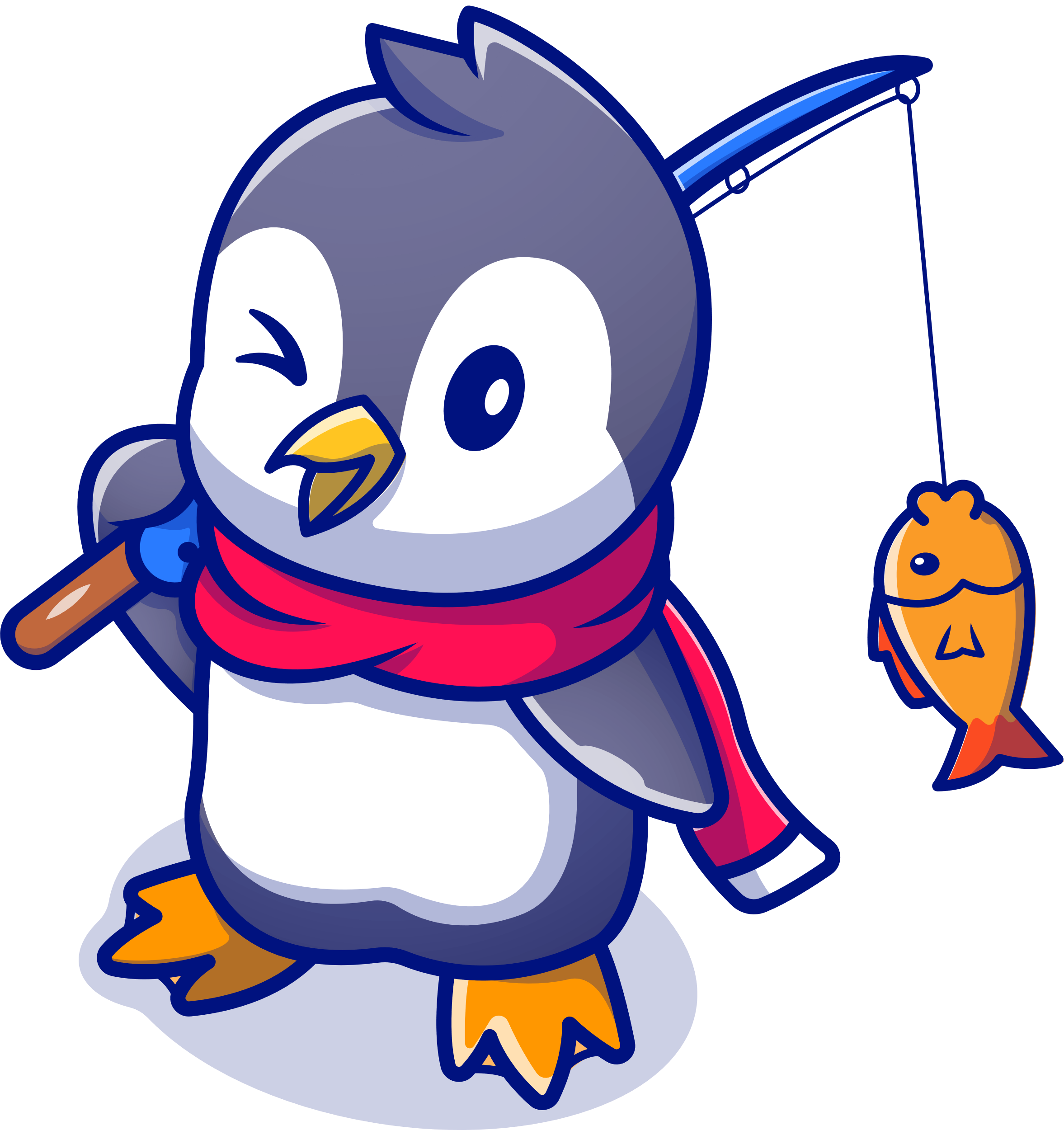 a) Gọi tên các hình.
Quan sát các hình bên:
1
Hình phẳng
Hình khối
Hình 
tứ giác
Hình vuông
Khối lập phương
Khối hộp chữ nhật
Hình tròn
Hình 
chữ nhật
Khối trụ
Hình tam giác
Khối cầu
b) Các hình nào có đúng 4 đỉnh, 4 cạnh?
Quan sát các hình bên:
1
Các hình có đúng 4 đỉnh, 4 cạnh:
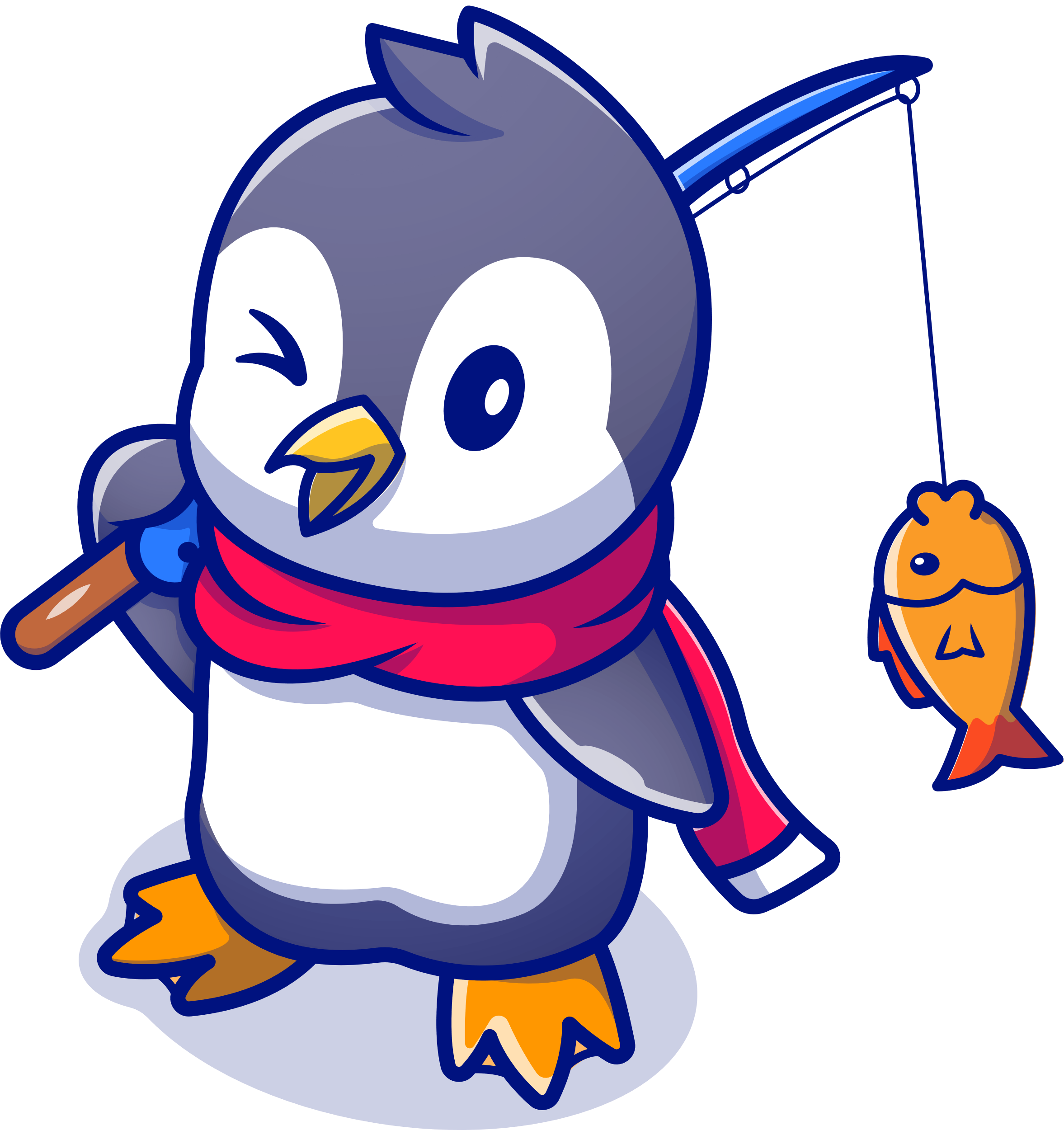 c) Các hình nào có 12 cạnh, 6 mặt?
Quan sát các hình bên:
1
Các hình có đúng 12 cạnh, 6 mặt
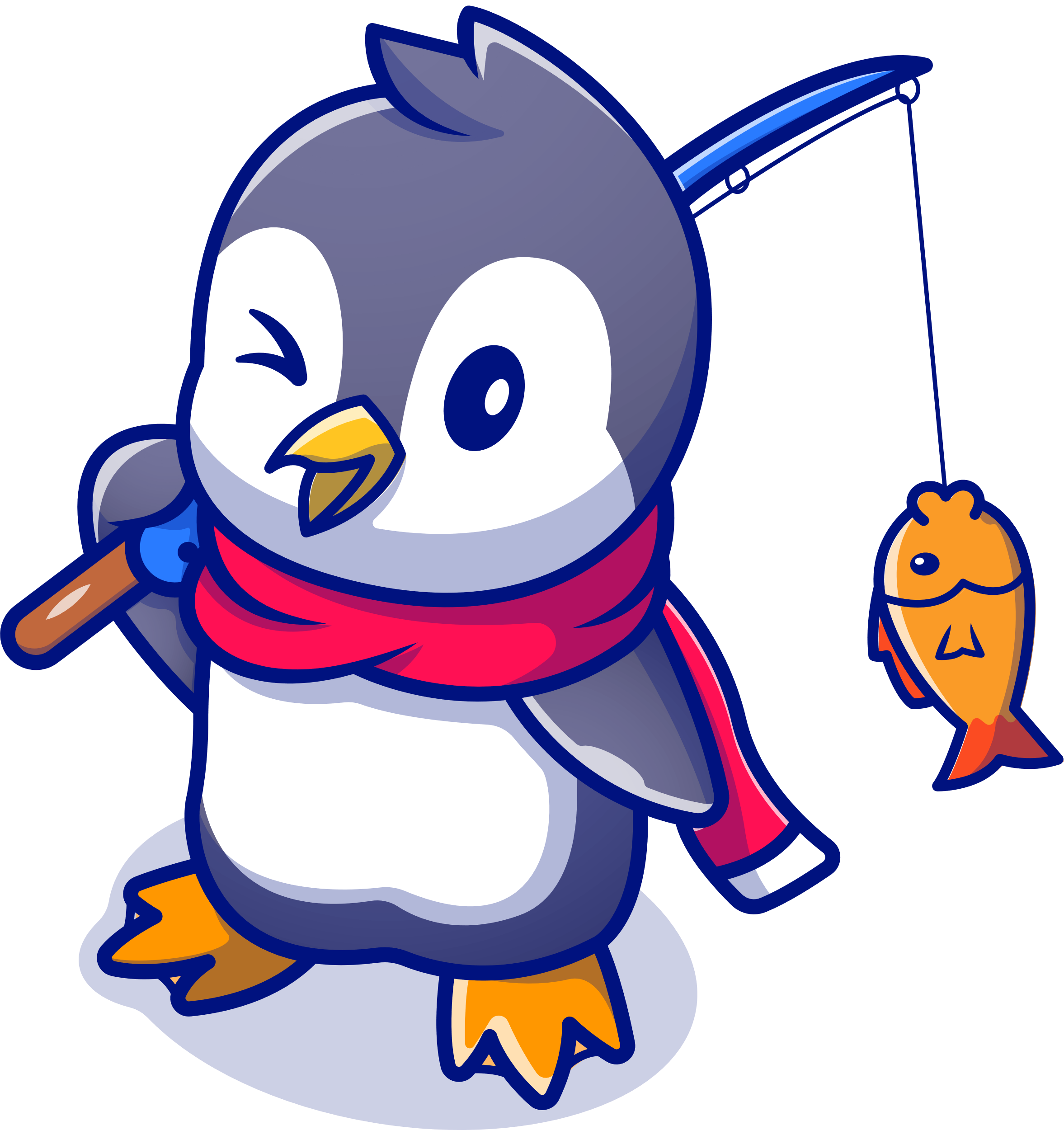 Yeah, chúng ta đã thu thập được 1 chiếc cần câu xịn xò rồi!
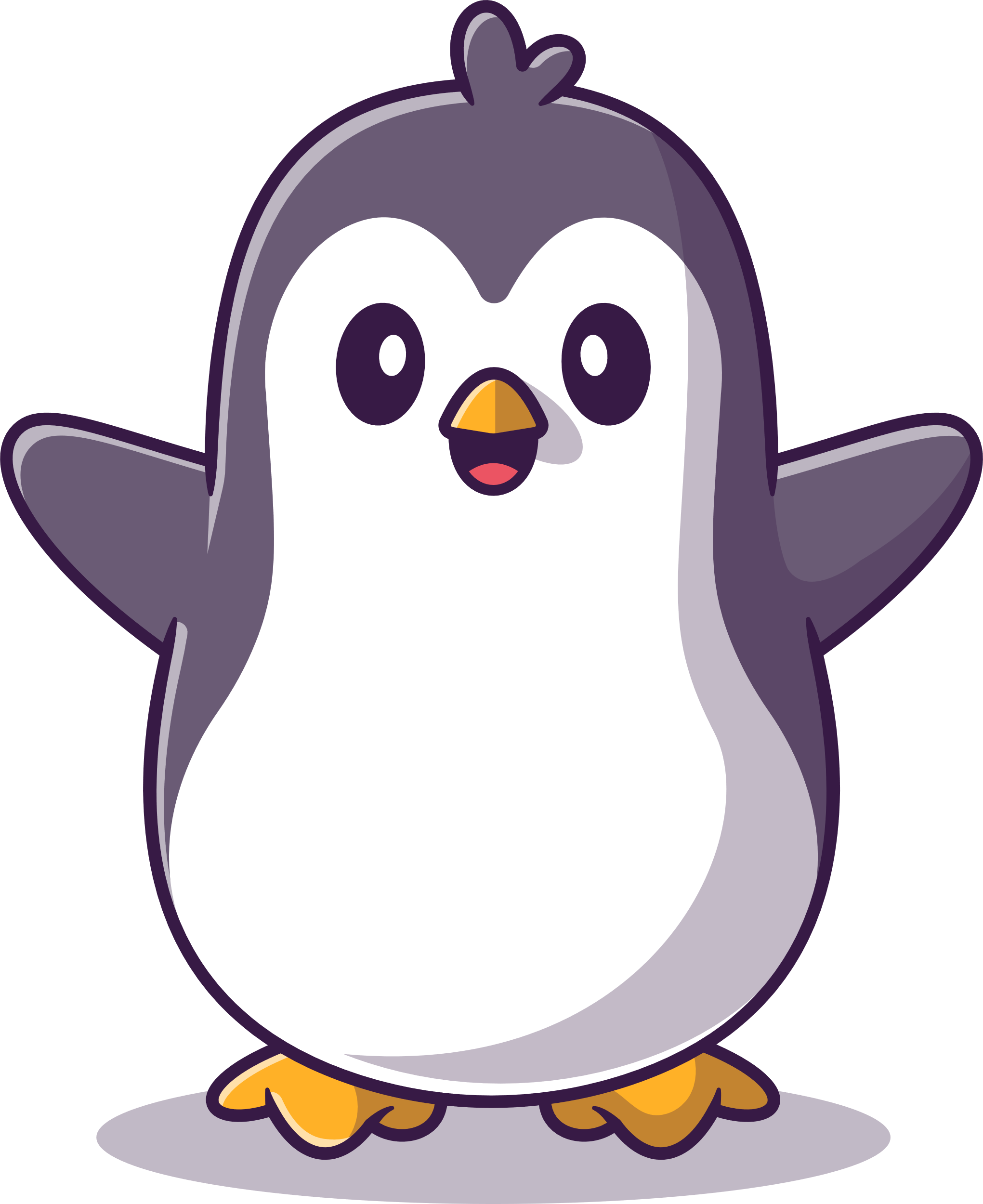 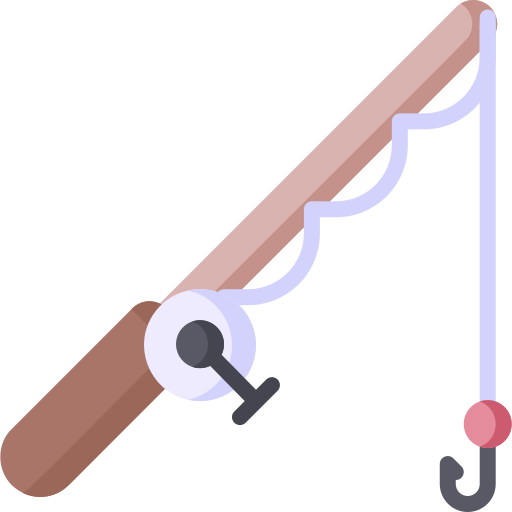 Tiếp theo, chúng ta sẽ cùng nhau thu thập mồi câu nhé!
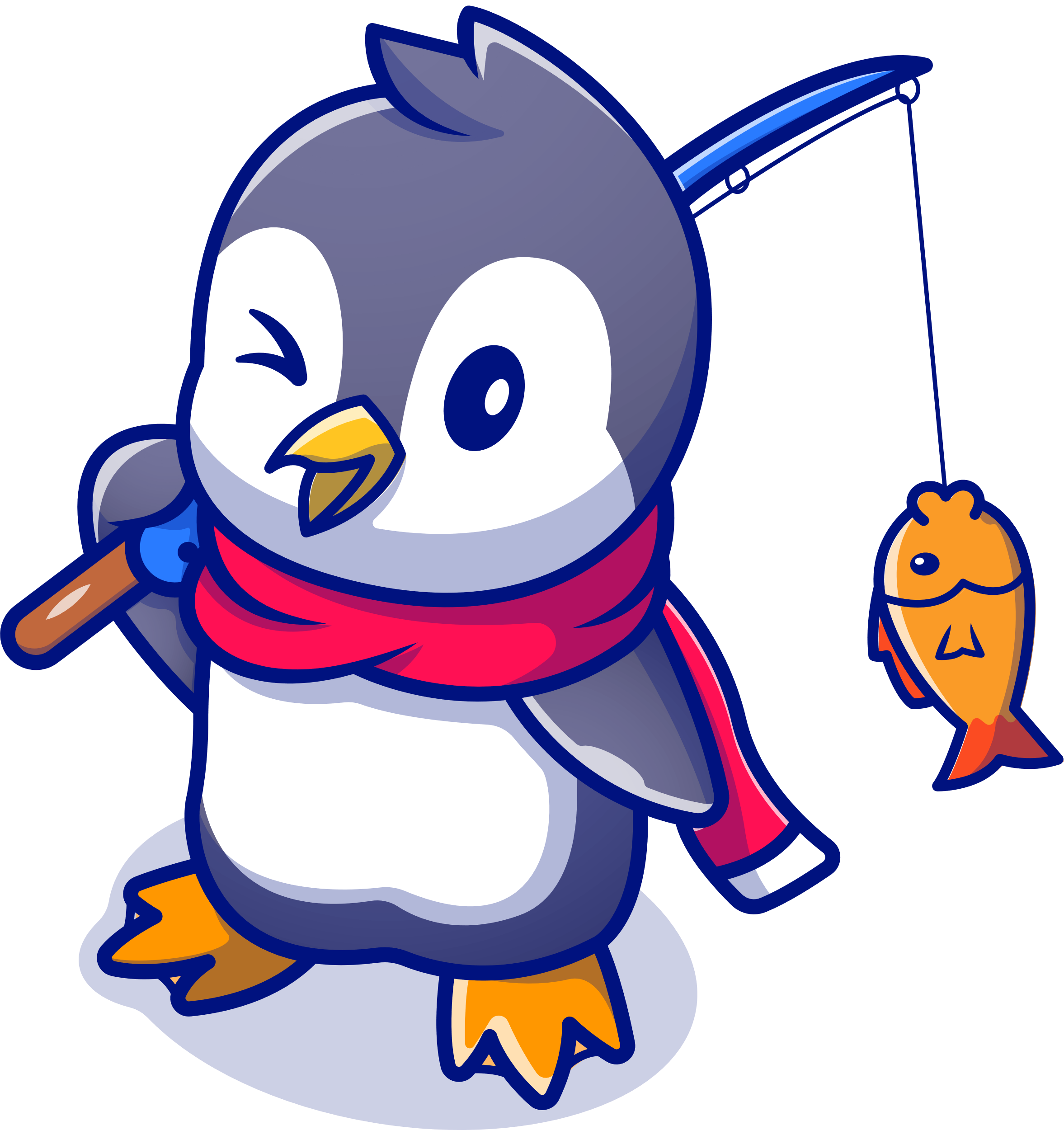 Vẽ hình:
2
Thảo luận nhóm đôi
Vẽ theo mẫu:
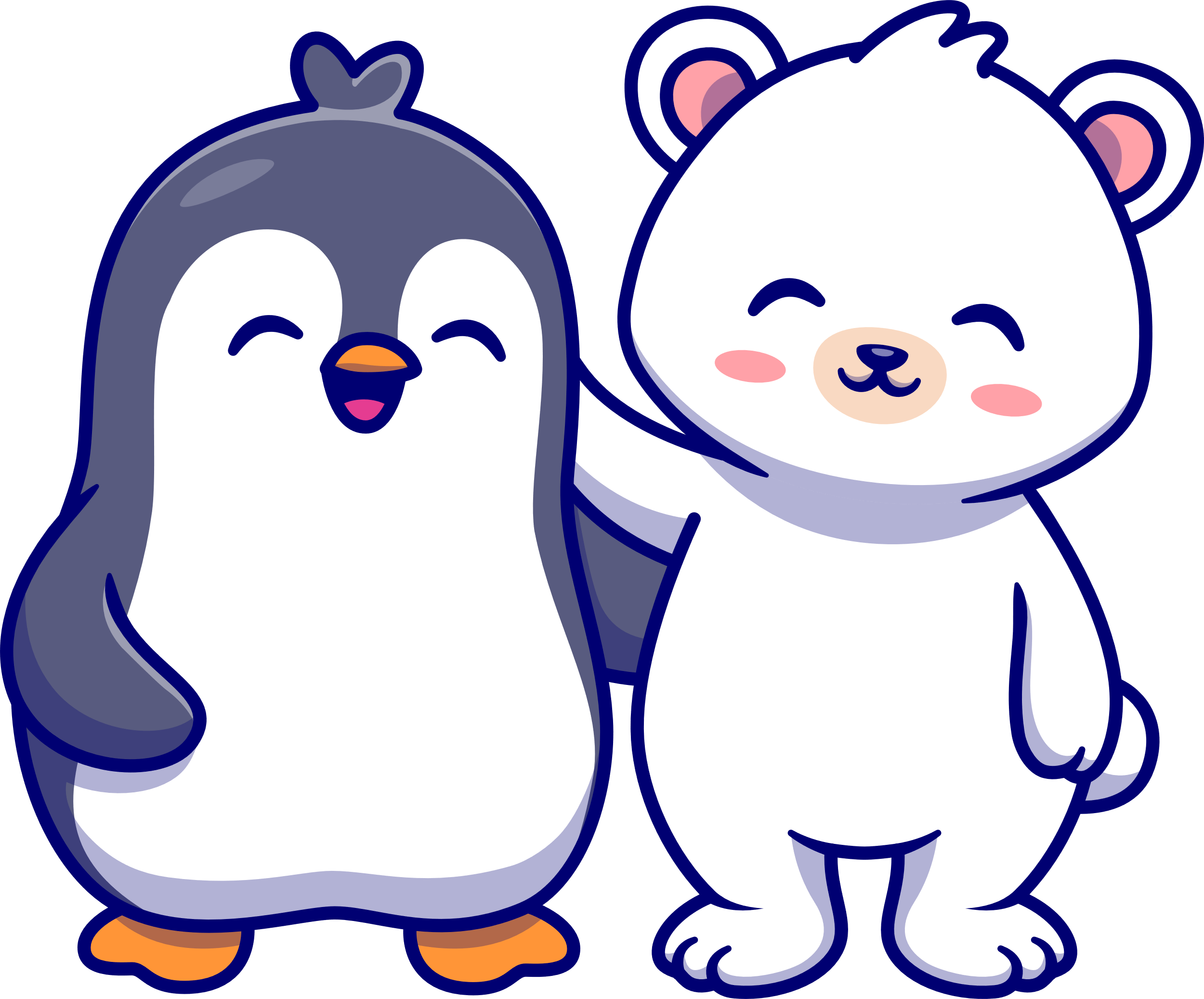 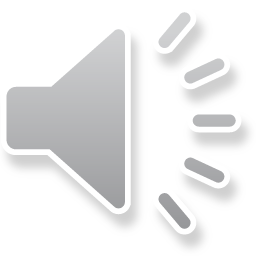 Hoàn thành bức vẽ.
Vẽ hình:
2
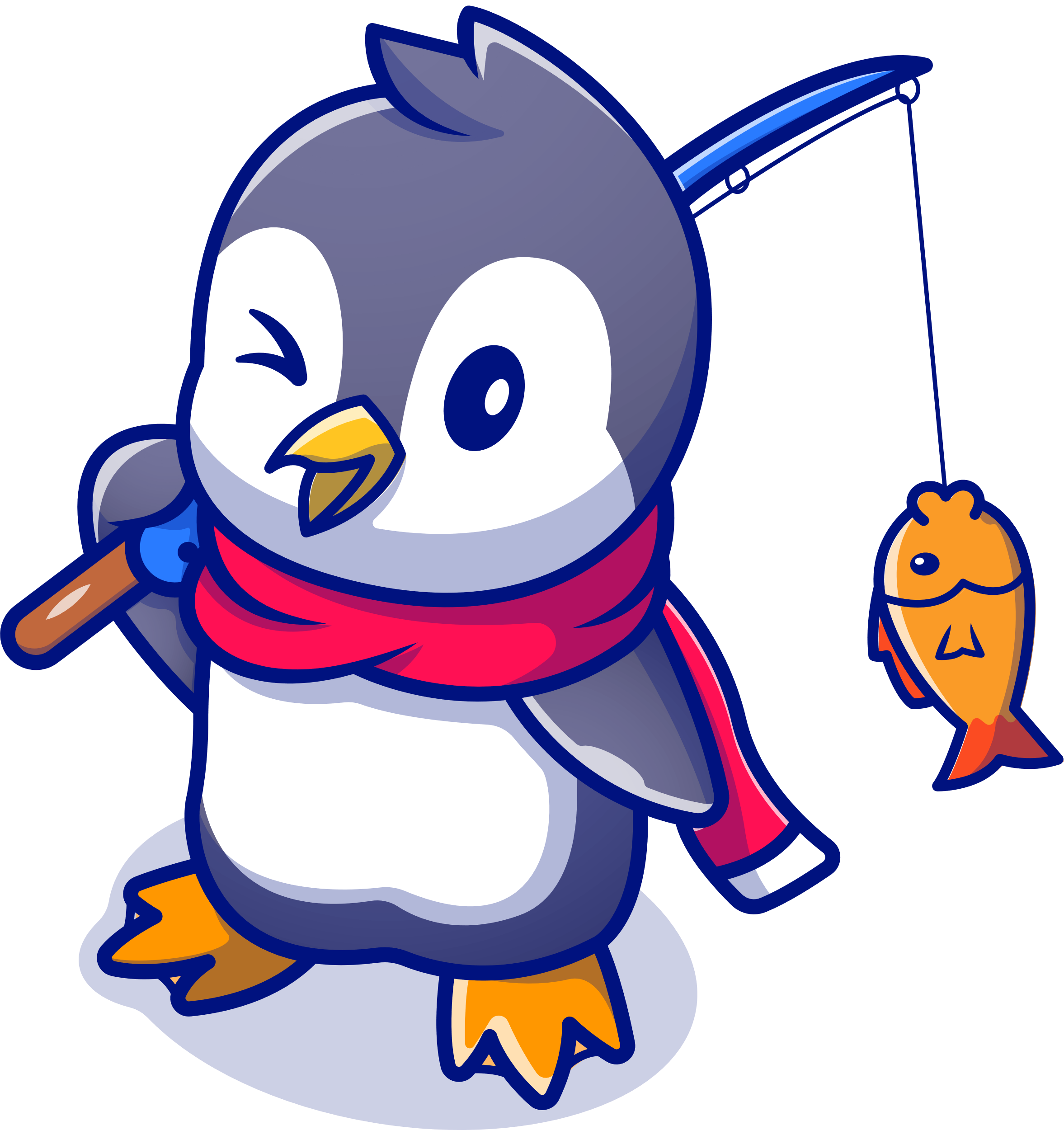 Cách vẽ hình tròn?
Chấm 1 điểm – đặt mũi nhọn com-pa vào điểm đó – xoay com-pa để được một hình tròn.
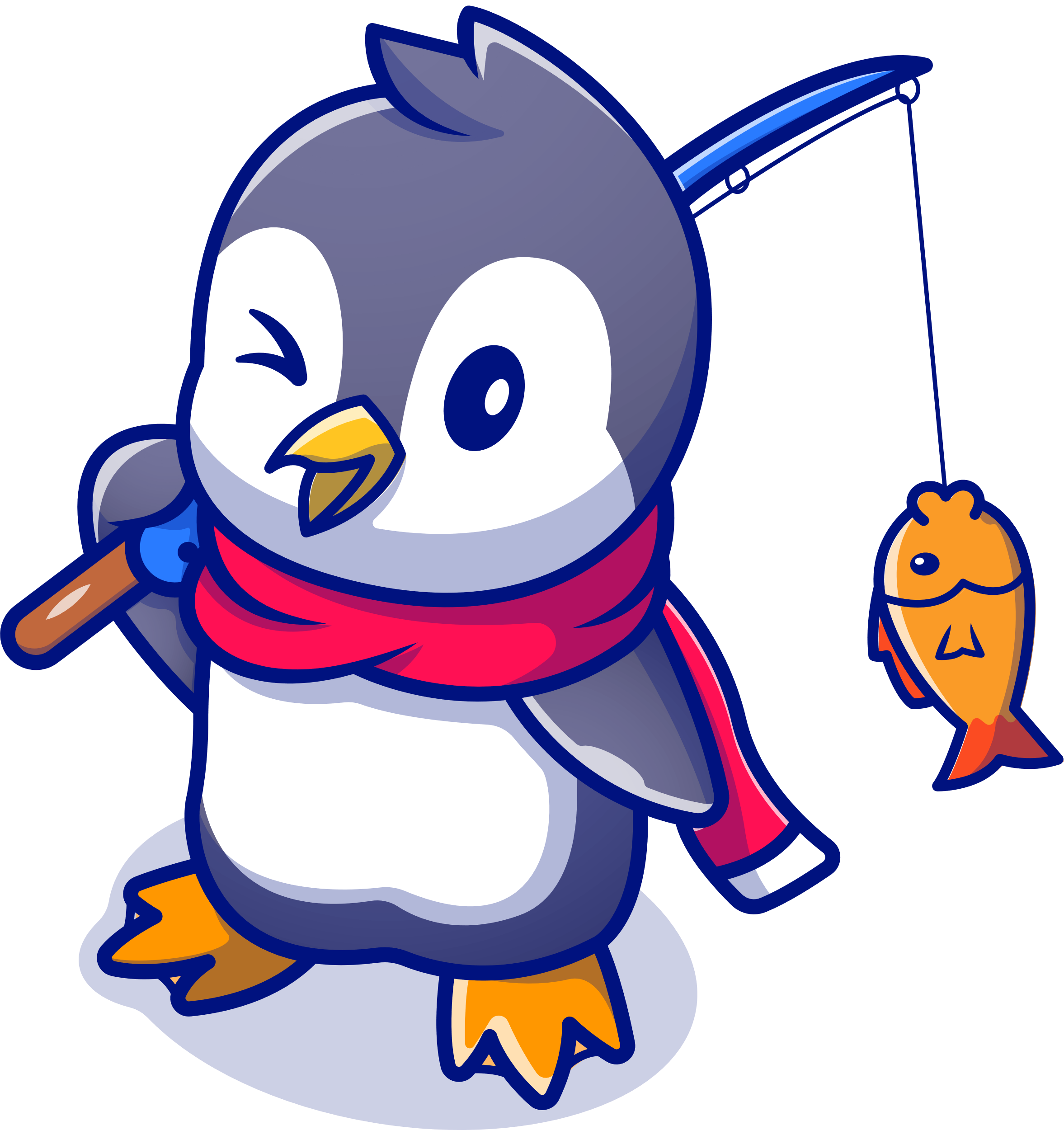 Hình tròn có 1 tâm.
Các yếu tố cơ bản của hình tròn (tâm, bán kính, đường kính).
Các bán kính của hình tròn dài bằng nhau.
Tâm là trung điểm của đường kính.
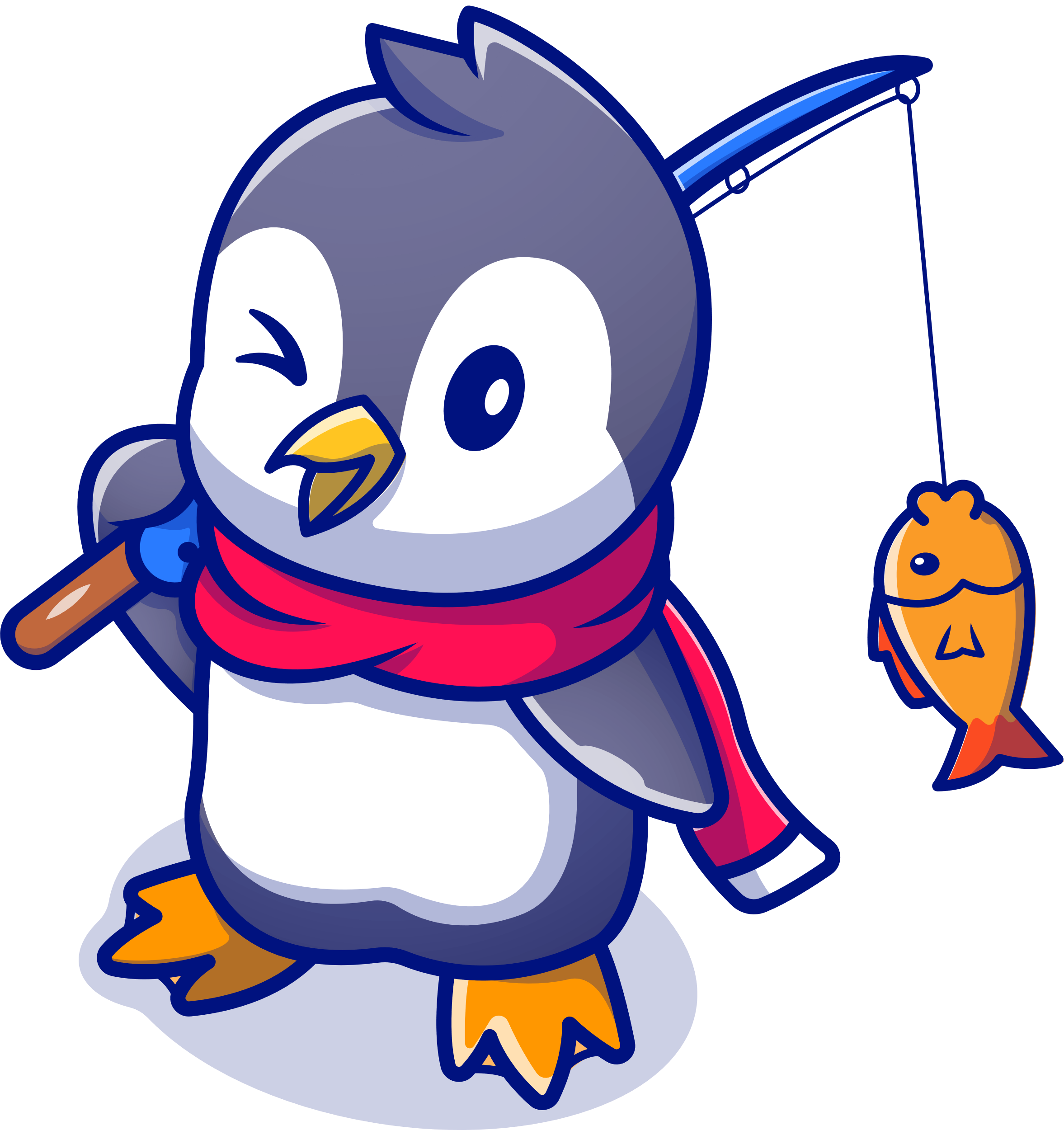 Đường kính gấp đôi bán kính.
Em chọn một con vật dưới đây rồi sắp xếp:
7
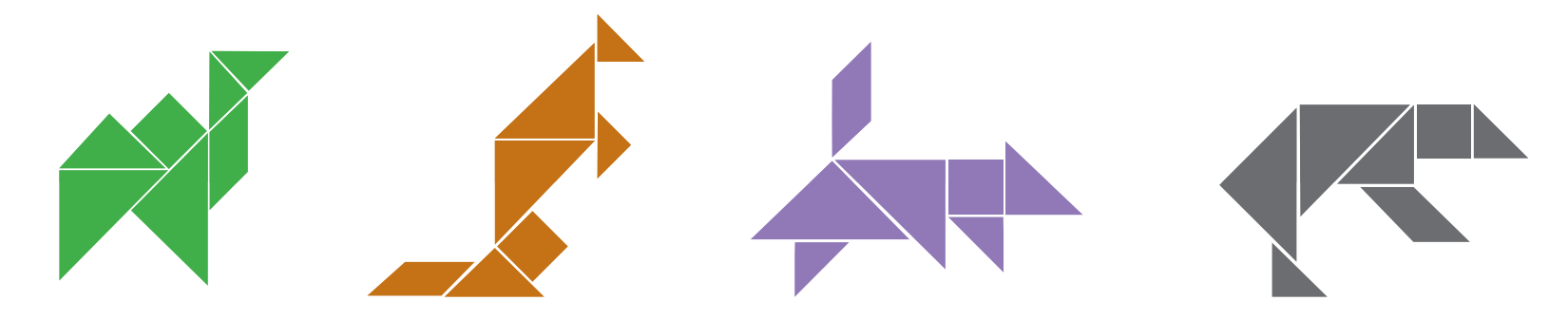 Con 
lạc đà
Con chuột túi
Con 
chó sói
Con gấu
Em chọn một con vật dưới đây rồi sắp xếp:
7
Thực hiện theo mẫu:
Mặt, chân, bướu con lạc đà là hình tam giác; cổ là hình tứ giác.
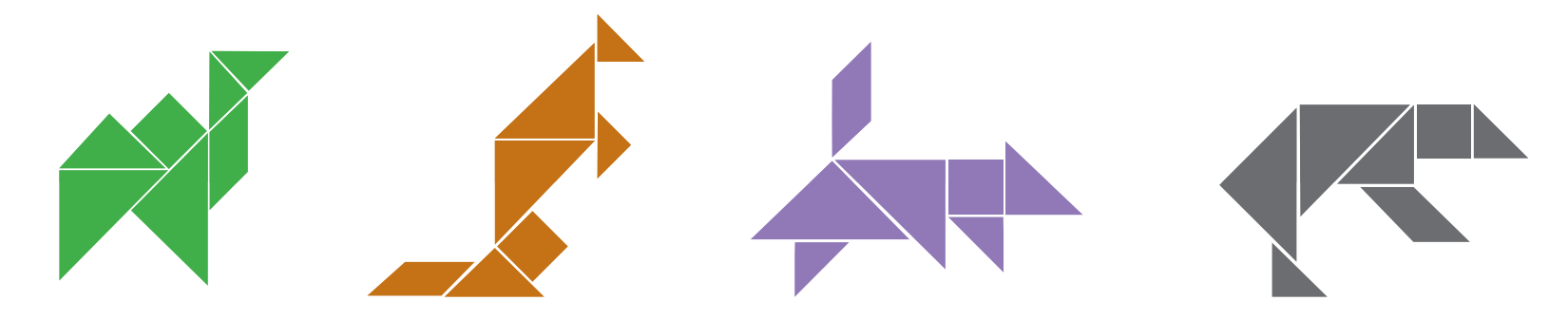 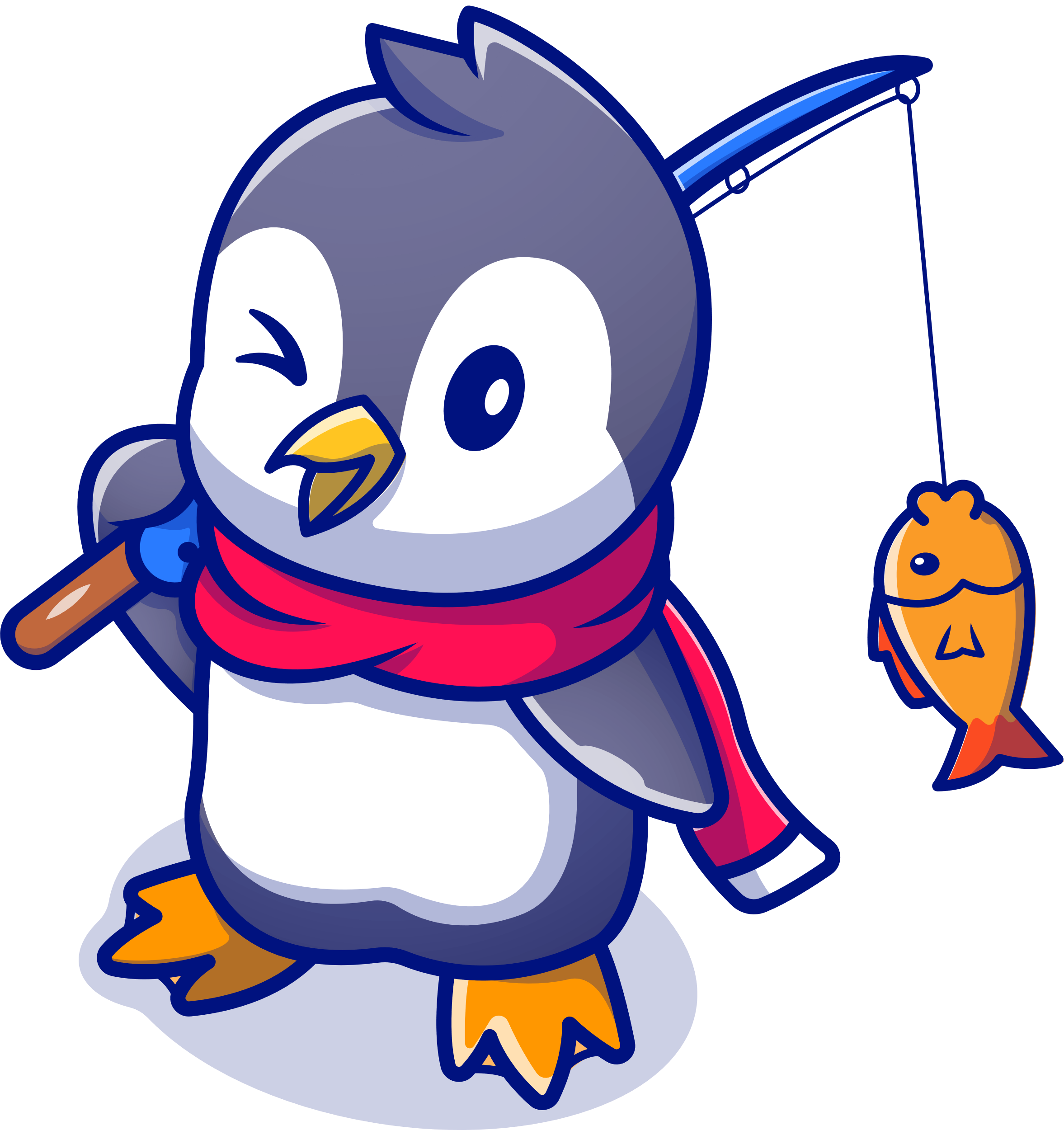 Con 
lạc đà
Thảo luận nhóm 4
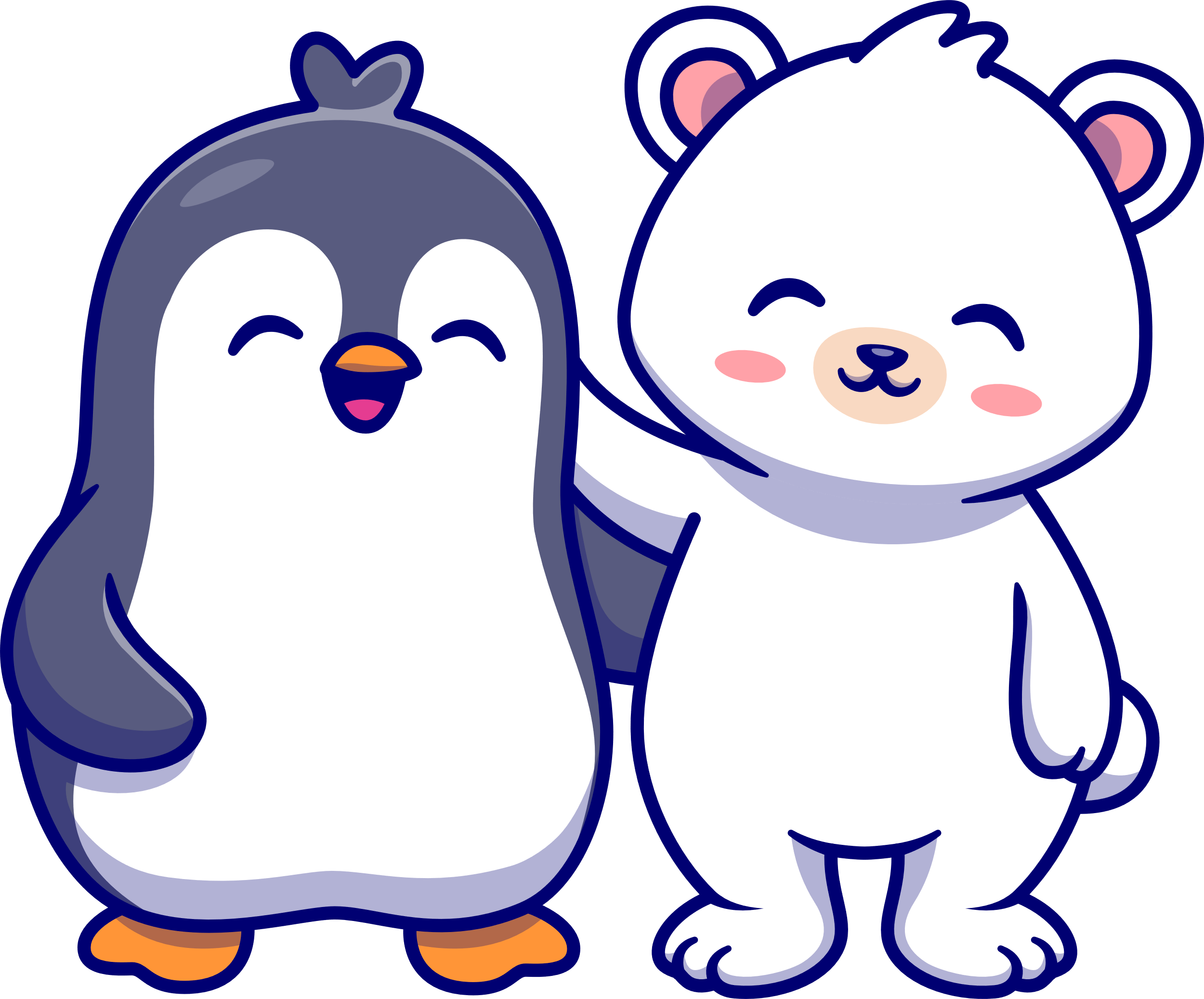 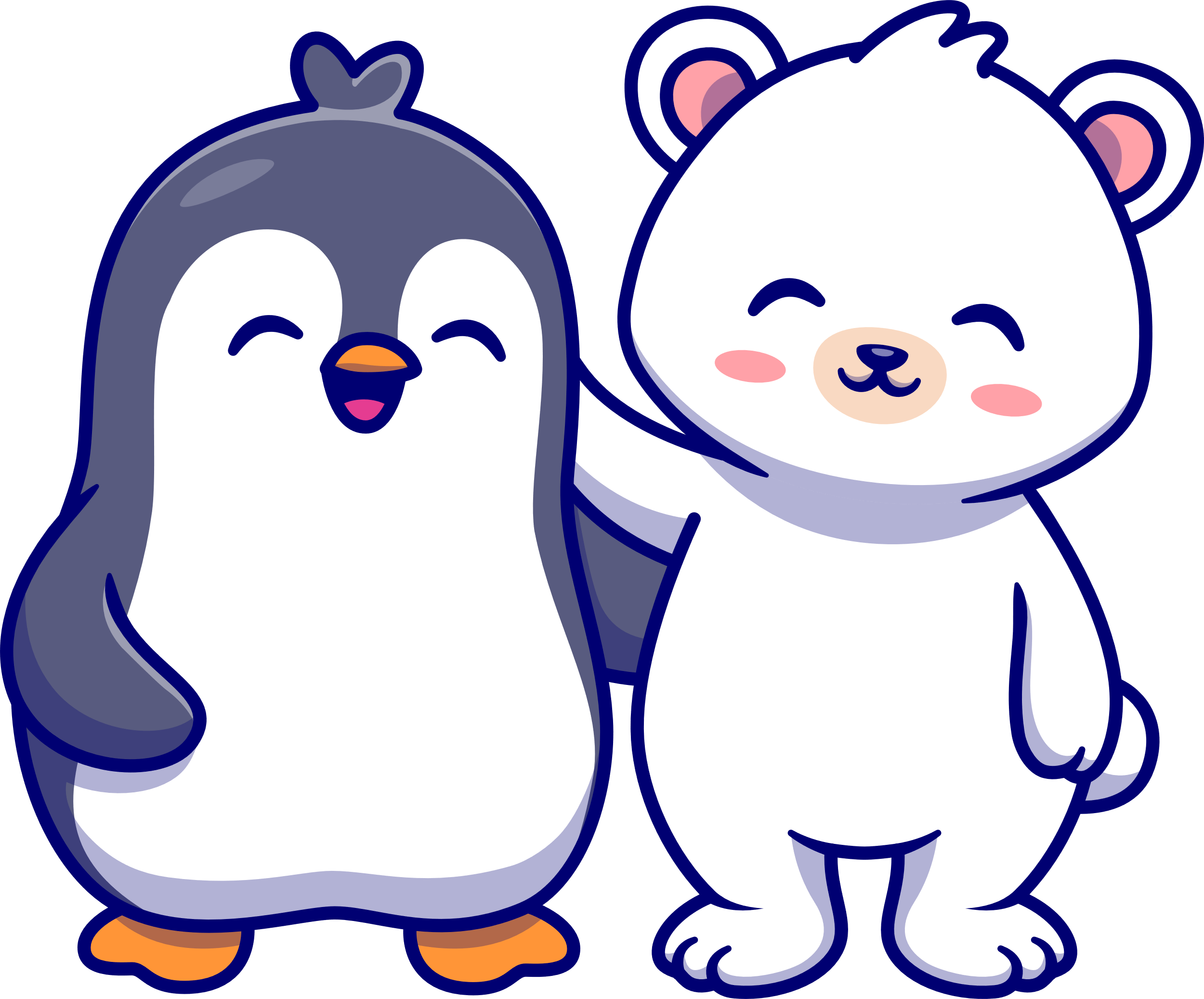 Chia sẻ trước lớp
Đại diện nhóm trình bày kết quả thảo luận.
Các nhóm còn lại lắng nghe – góp ý – bổ sung.
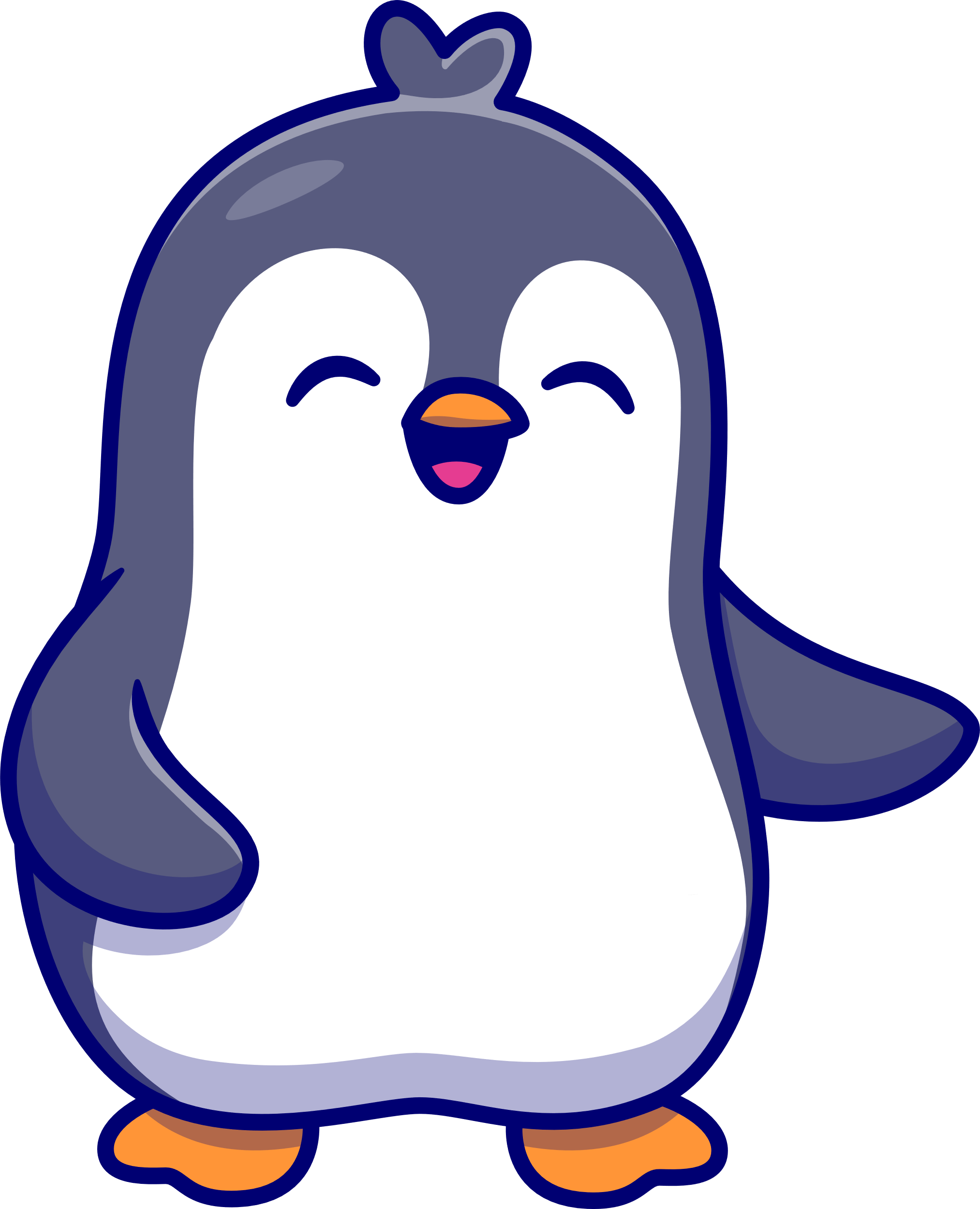 Yeah, chúng ta đã thu thập được 1 thùng mồi béo bở!
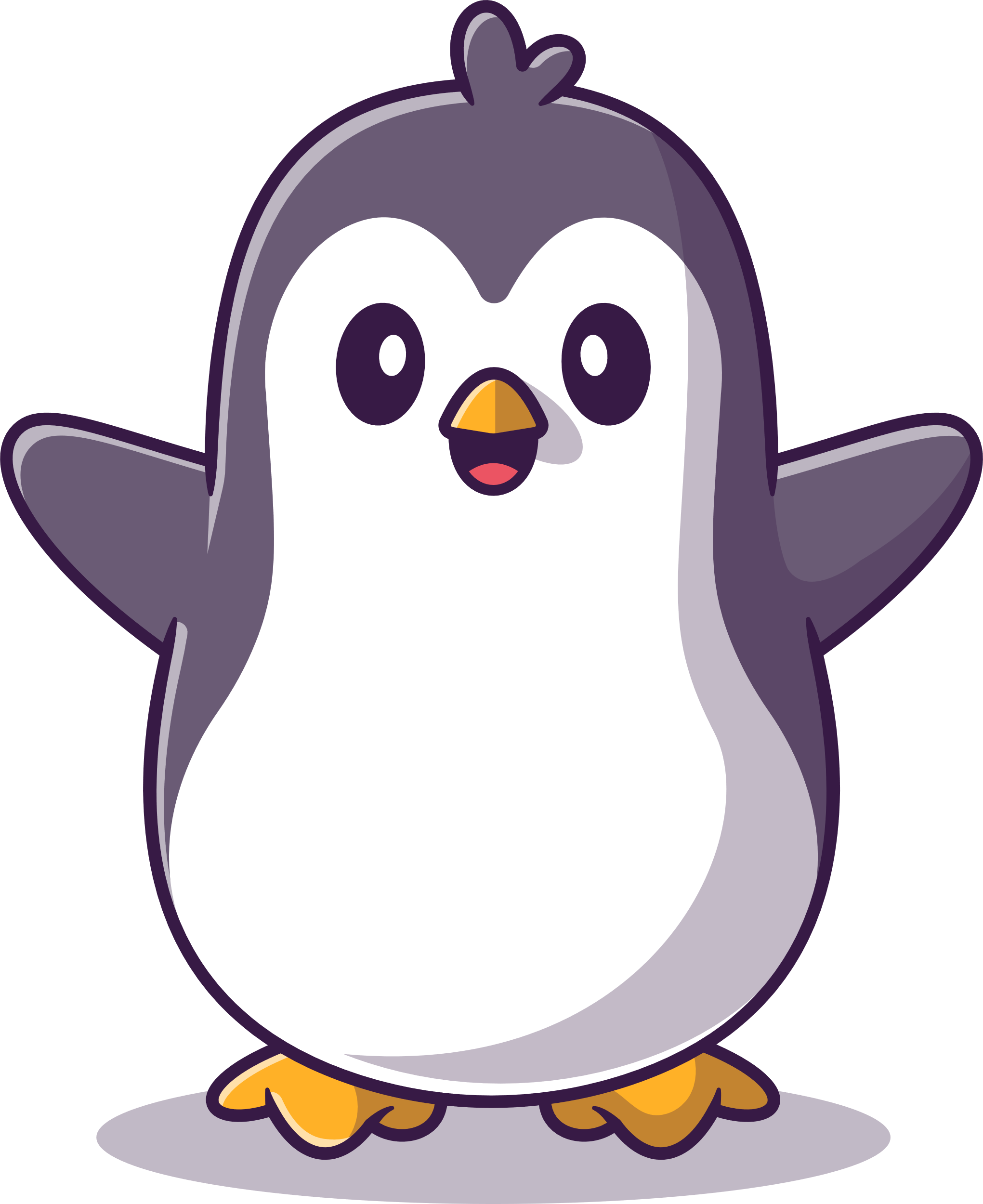 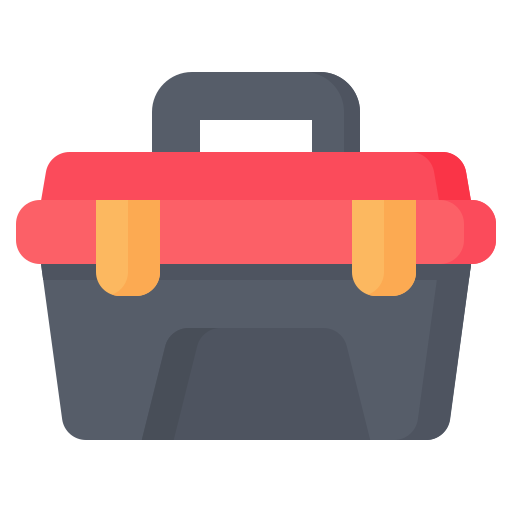 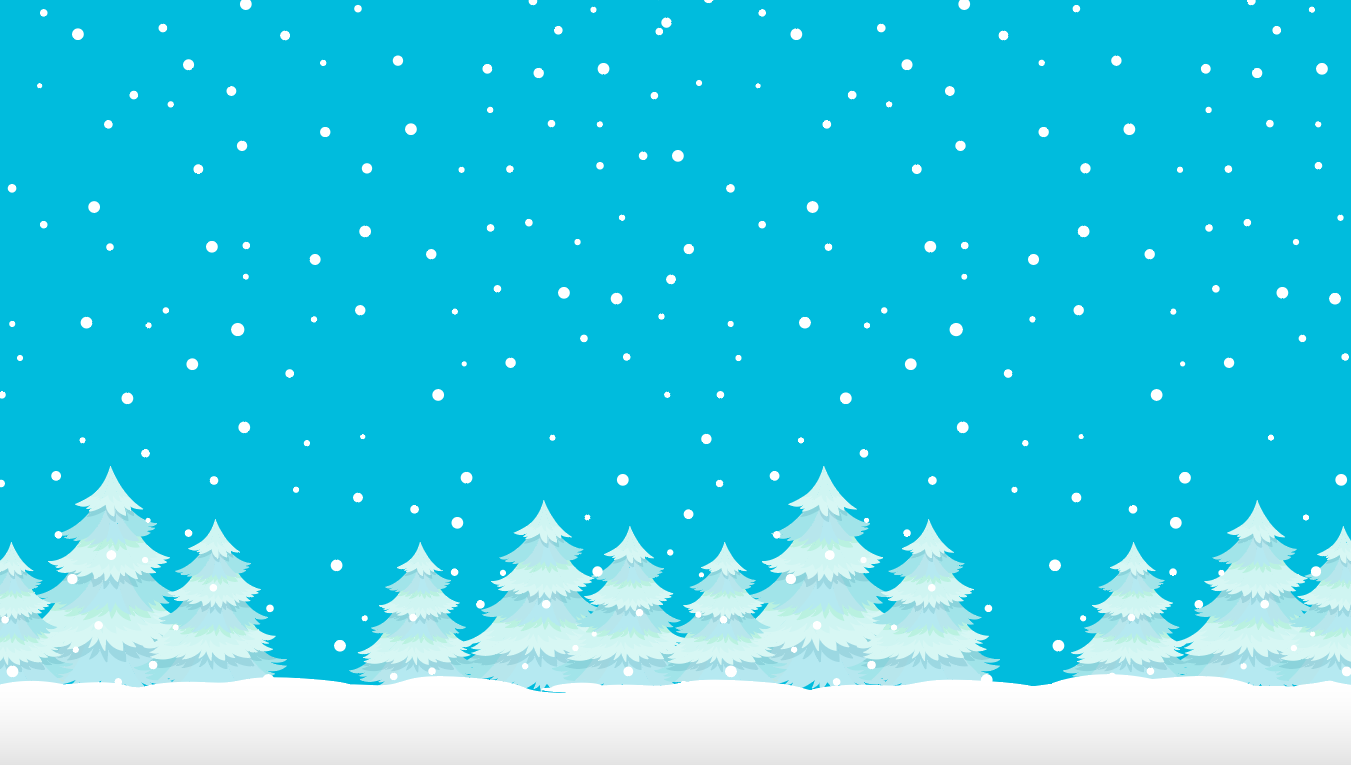 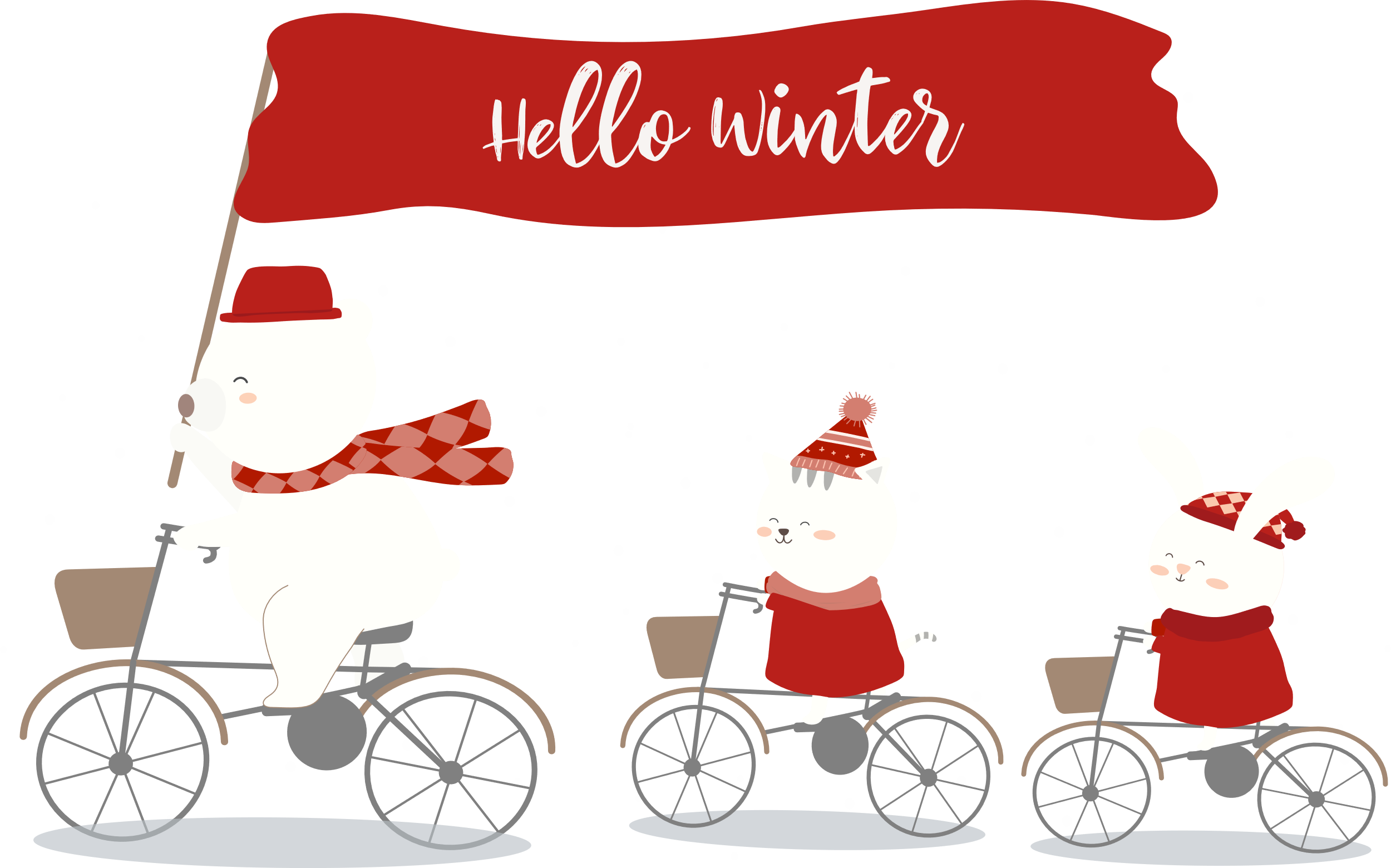 Củng Cố
Đố bạn đố bạn
Đố bạn hình gì?
Khối trụ
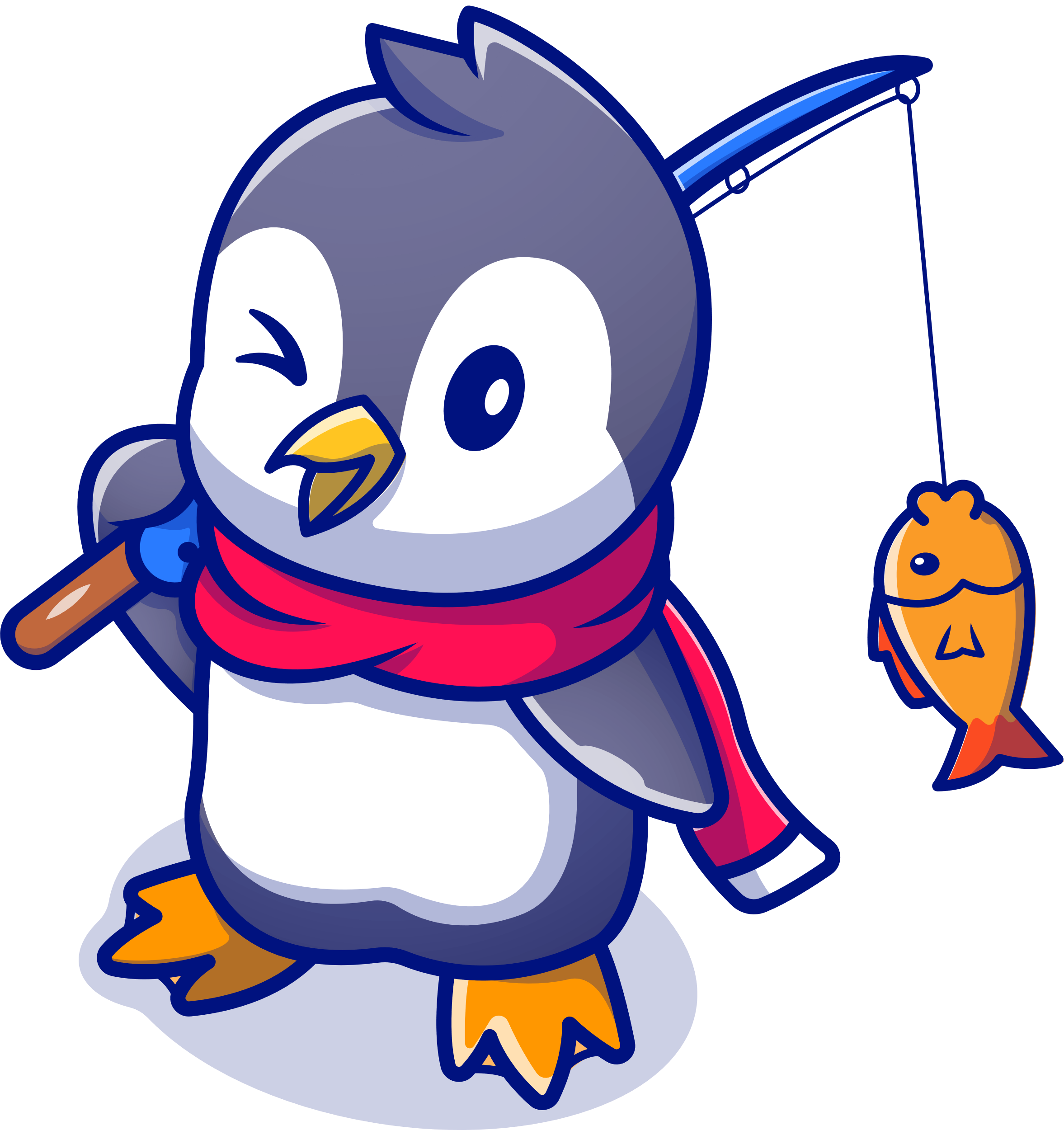 Đố bạn đố bạn
Đố bạn hình gì?
Hình tứ giác
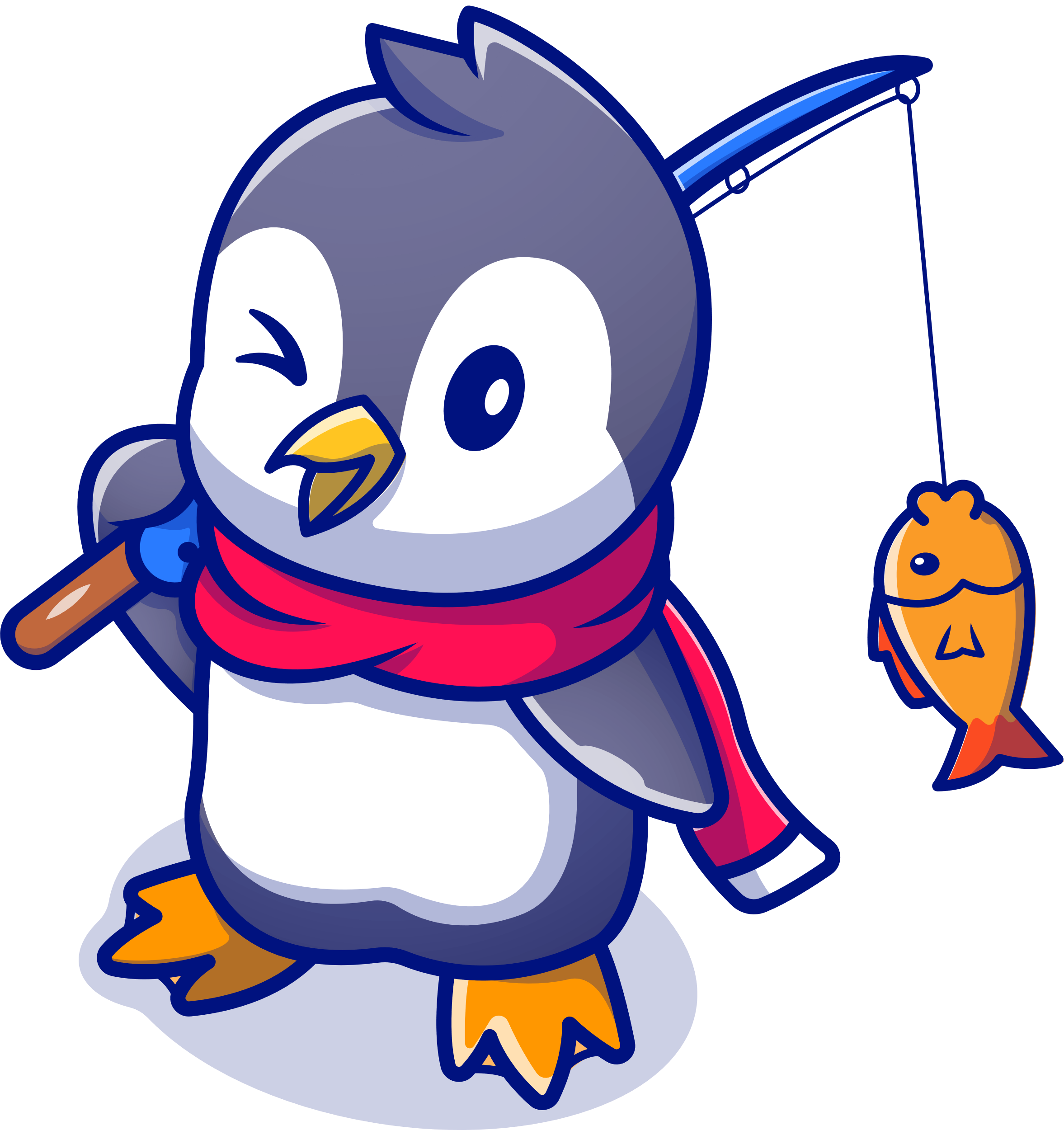 Đố bạn đố bạn
Đố bạn hình gì?
Khối lập phương
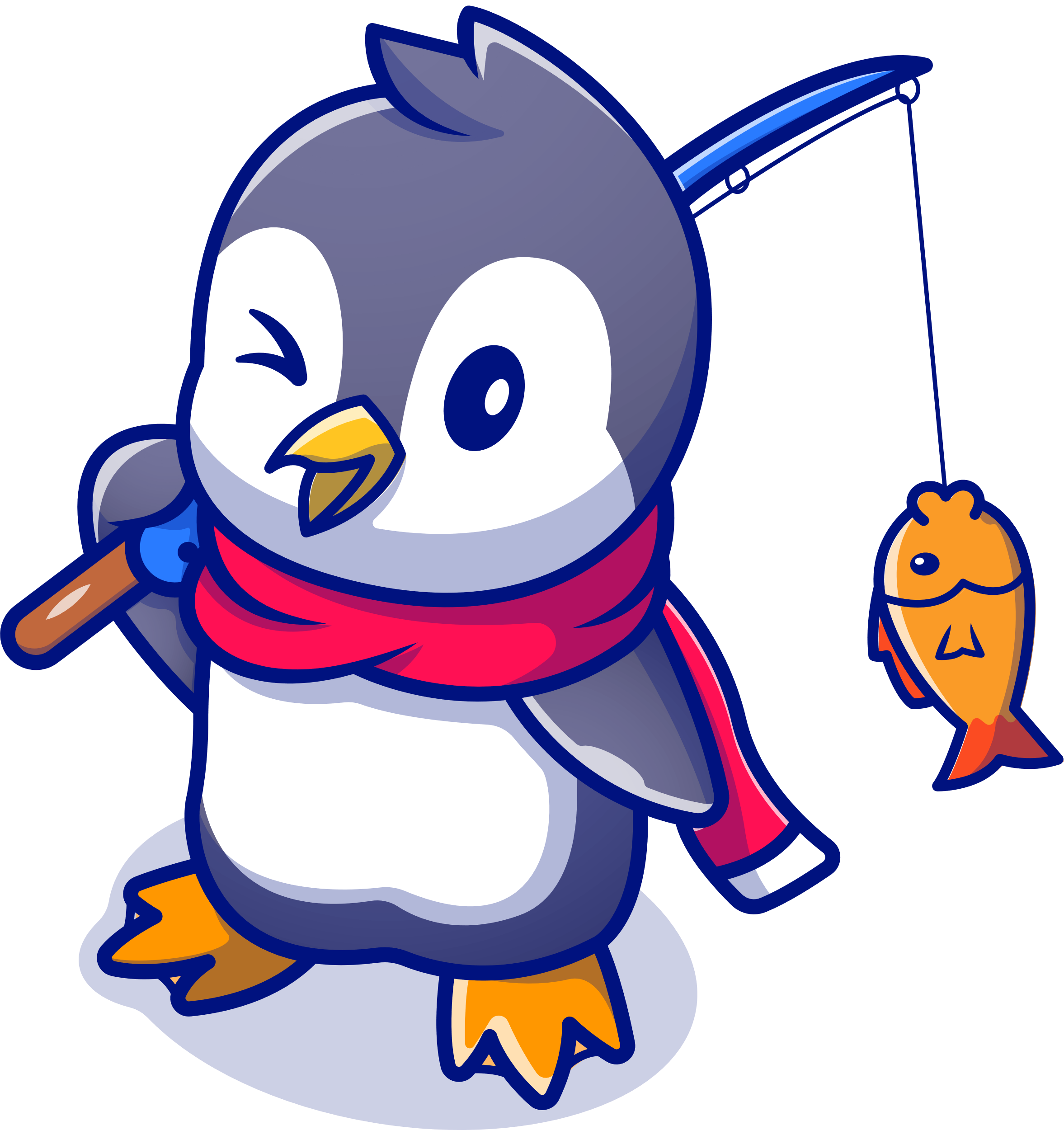 DẶN DÒ
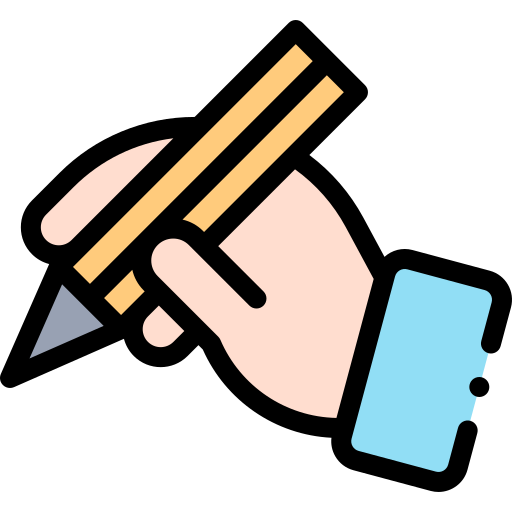 GV ĐIỀN VÀO ĐÂY
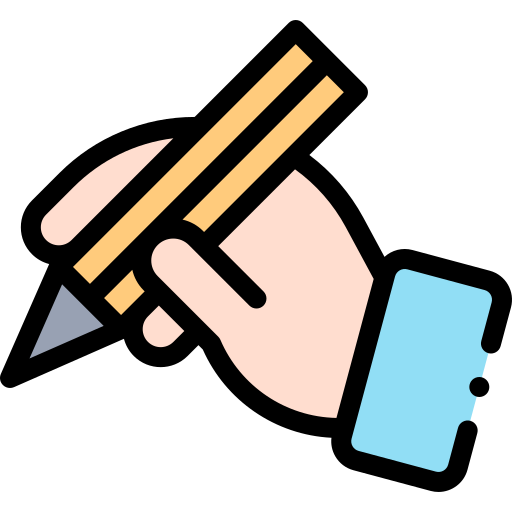 GV ĐIỀN VÀO ĐÂY
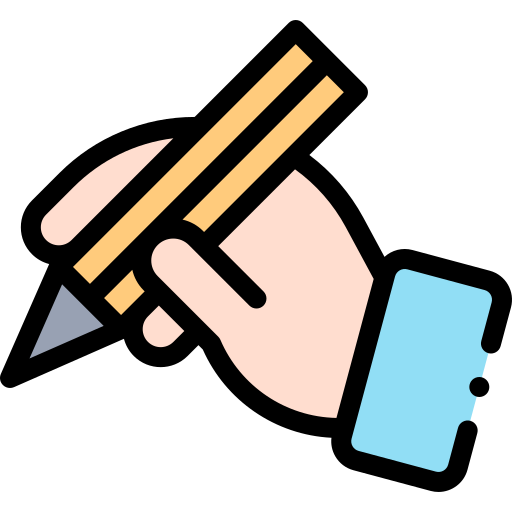 GV ĐIỀN VÀO ĐÂY
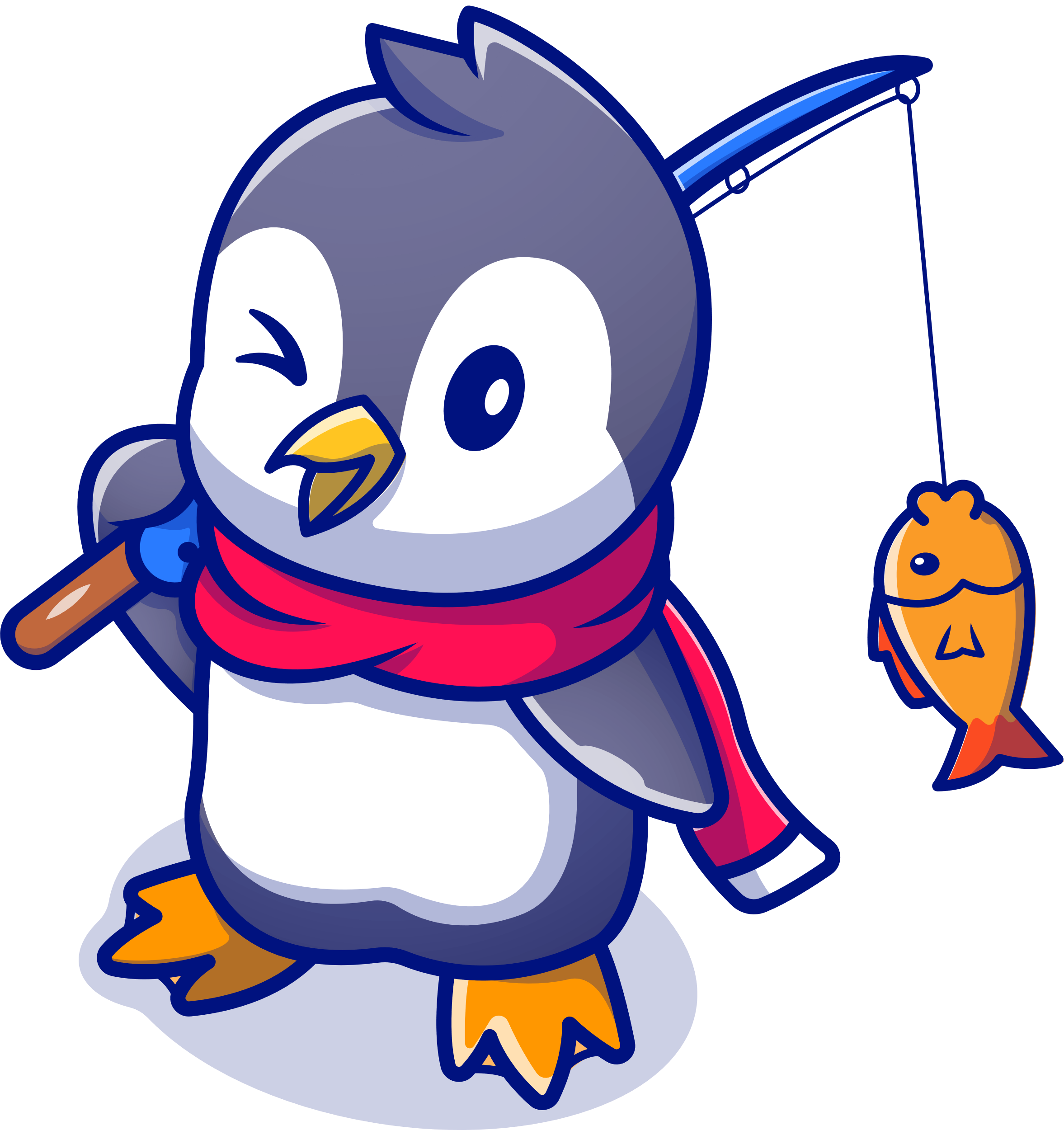 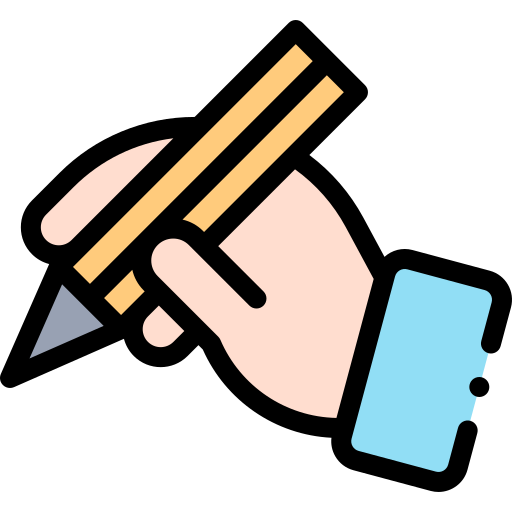 GV ĐIỀN VÀO ĐÂY
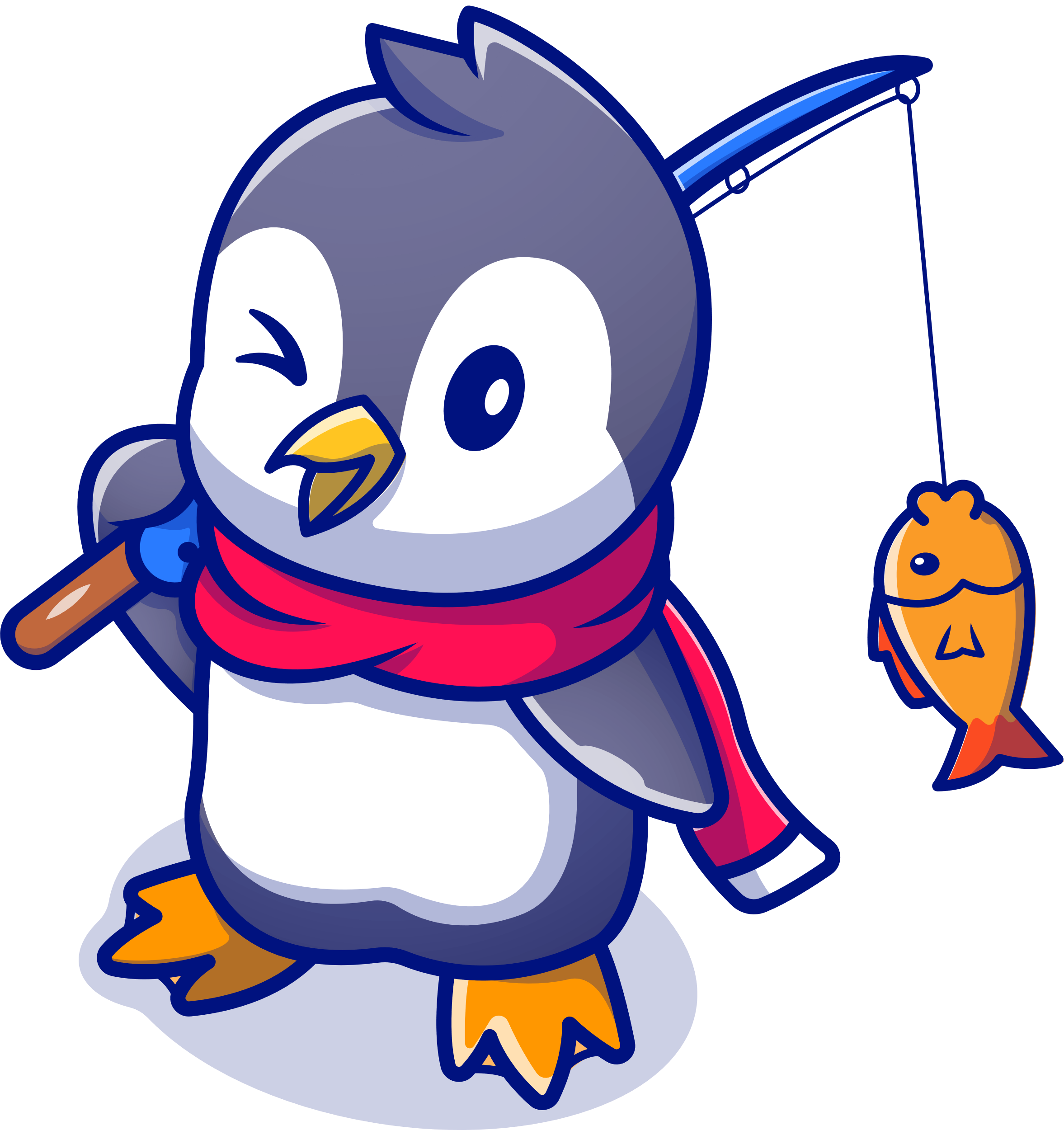 TẠM BIỆT VÀ HẸN GẶP LẠI
TẠM BIỆT VÀ HẸN GẶP LẠI